ESTUDO  METÓDICO
  O  EVANGELHO  SEGUNDO  O  ESPIRITISMO
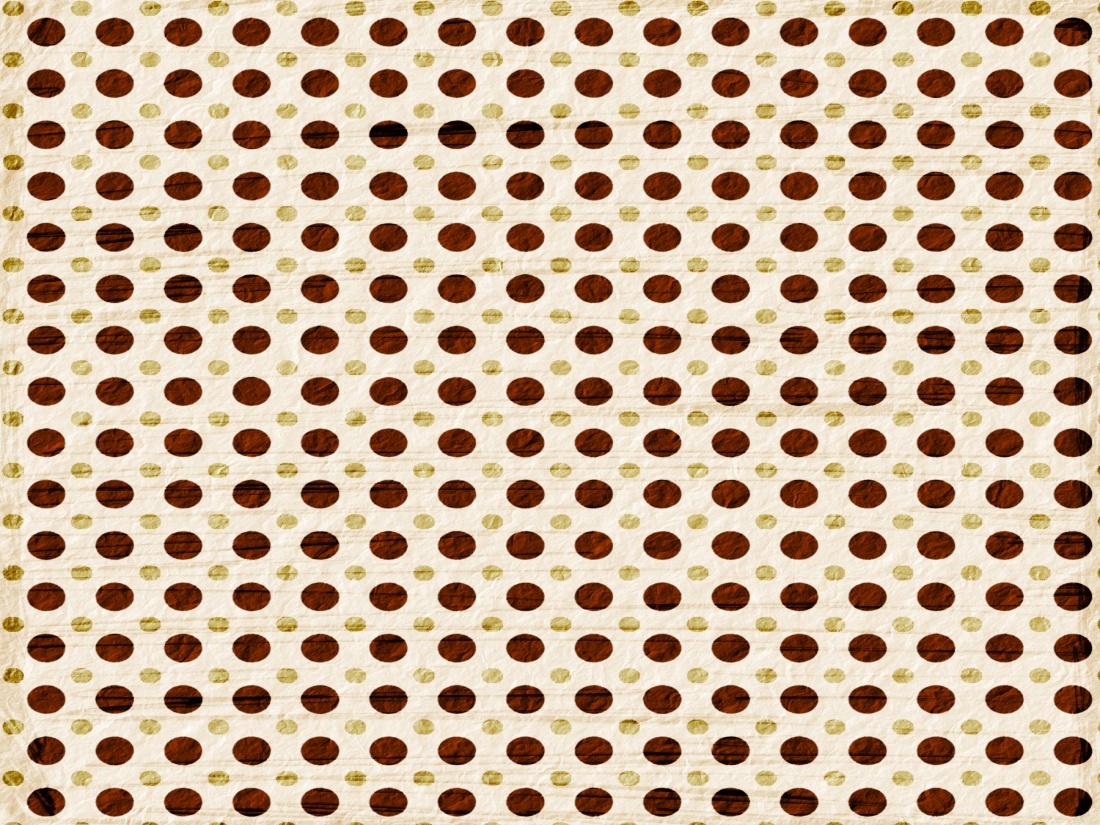 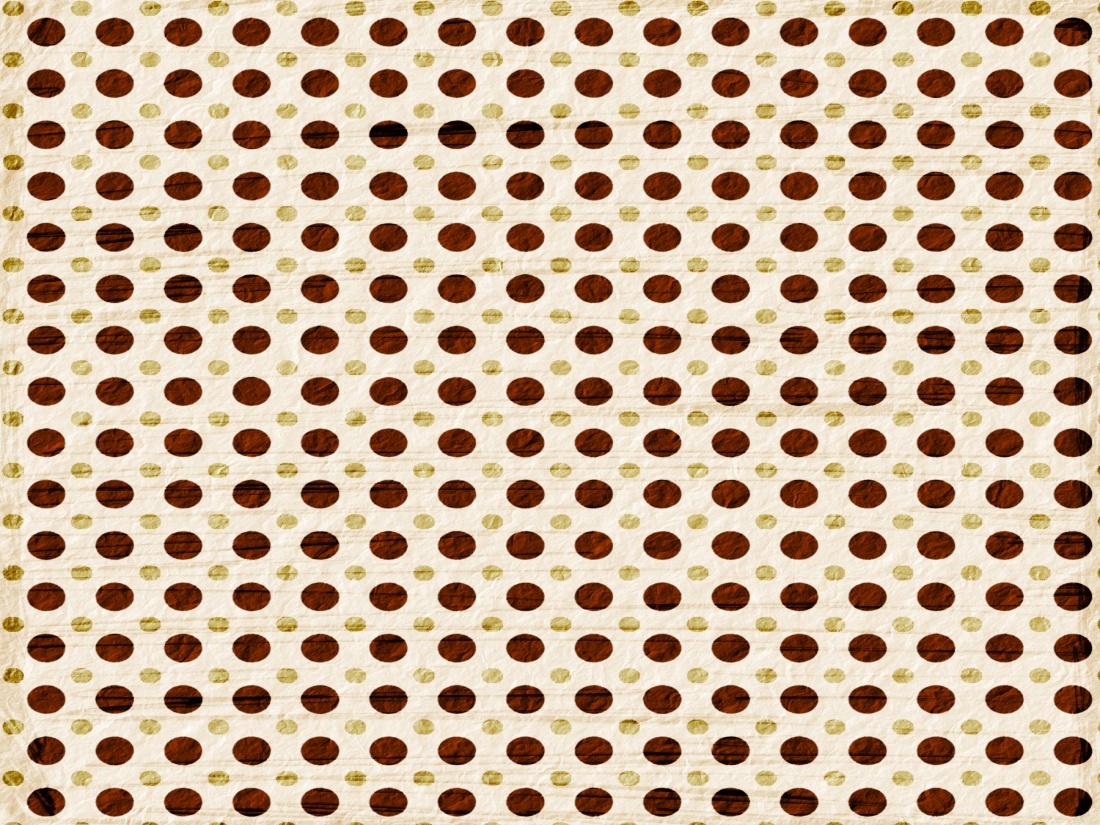 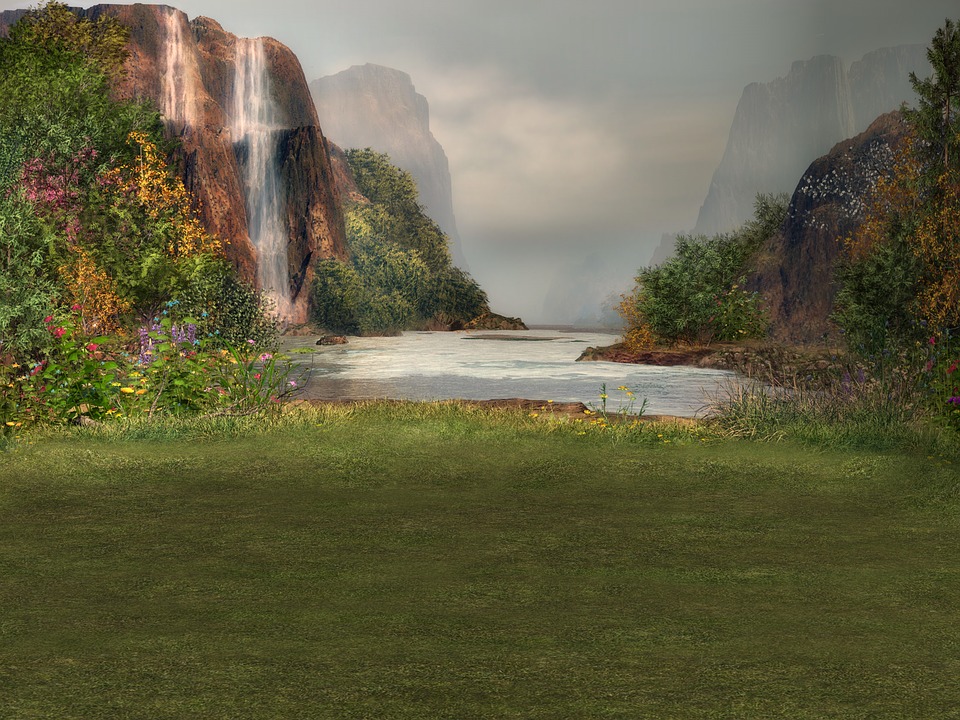 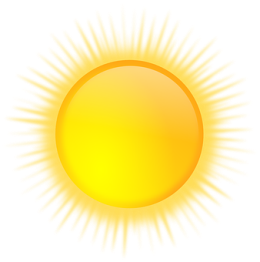 CAPÍTULO  22
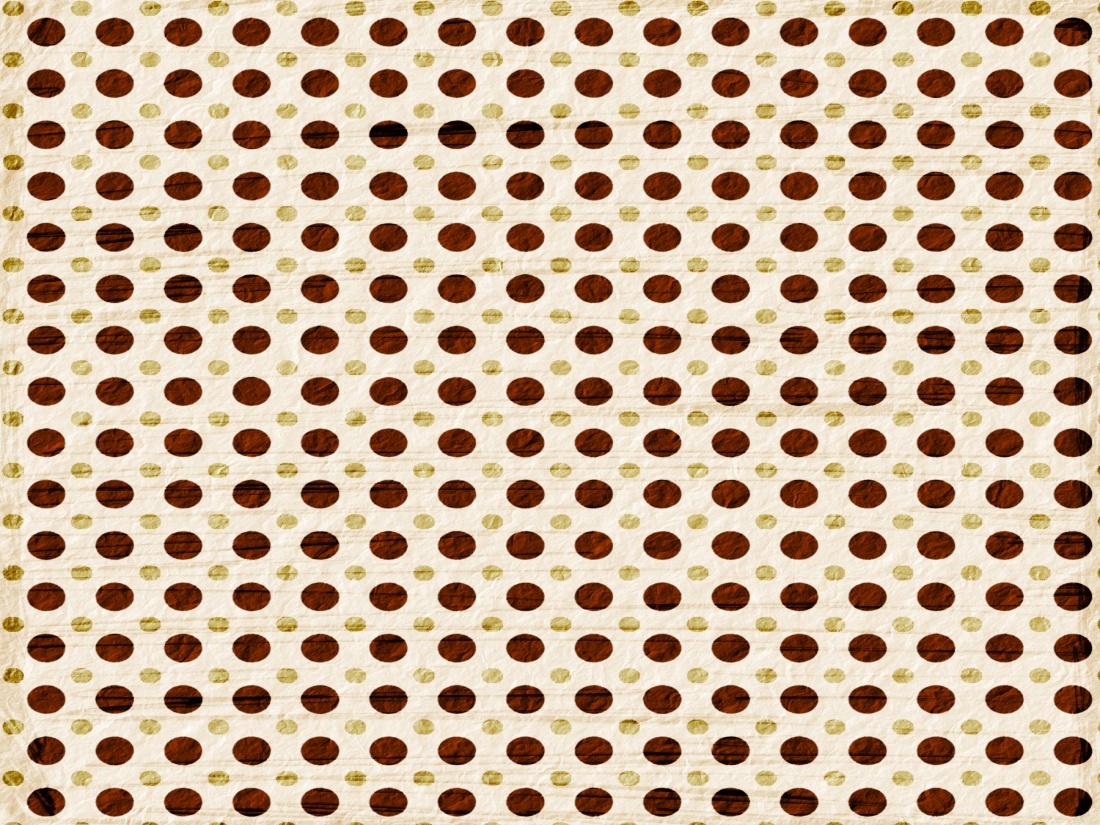 4.  O  REPÚDIO
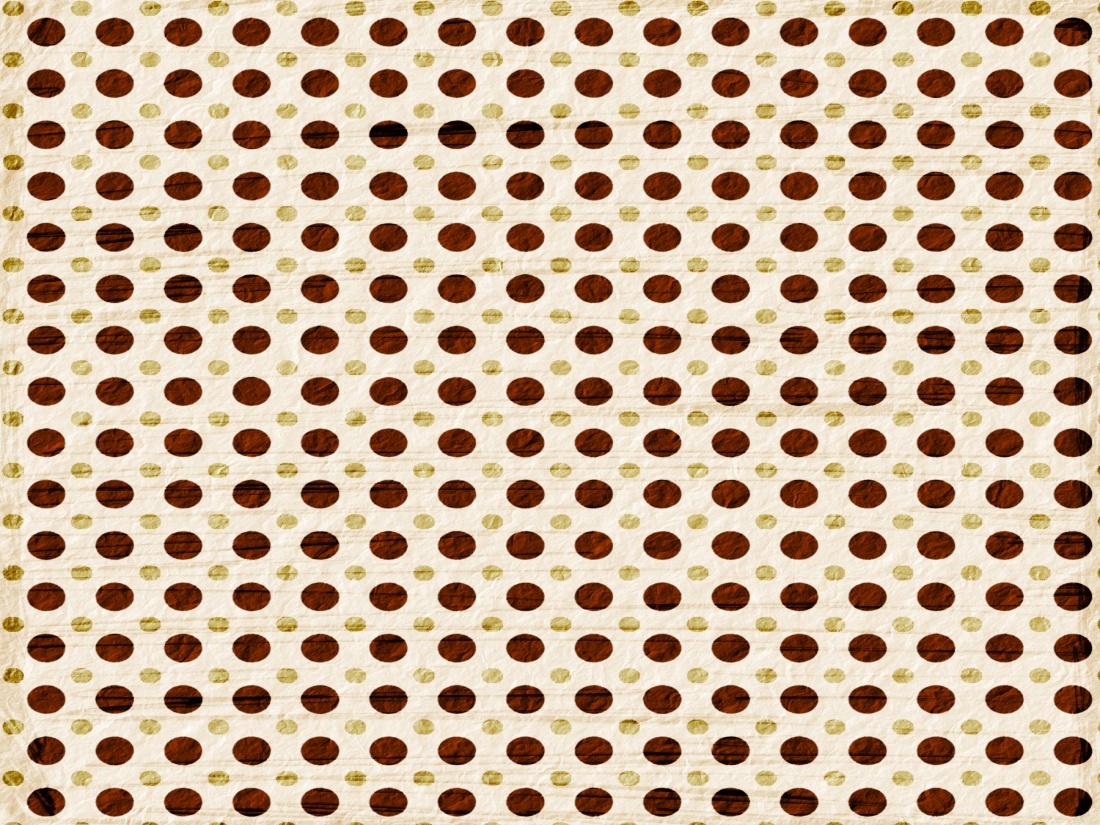 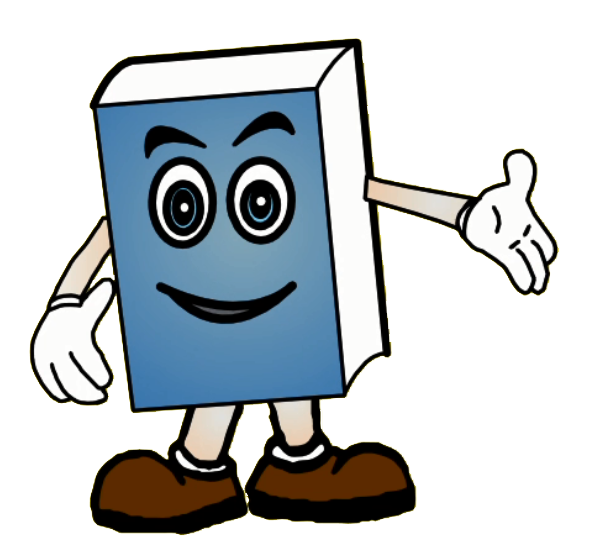 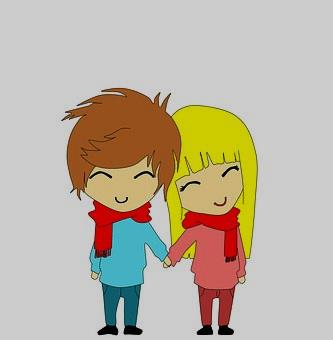 NÃO  SEPAREIS  O  QUE  DEUS  JUNTOU
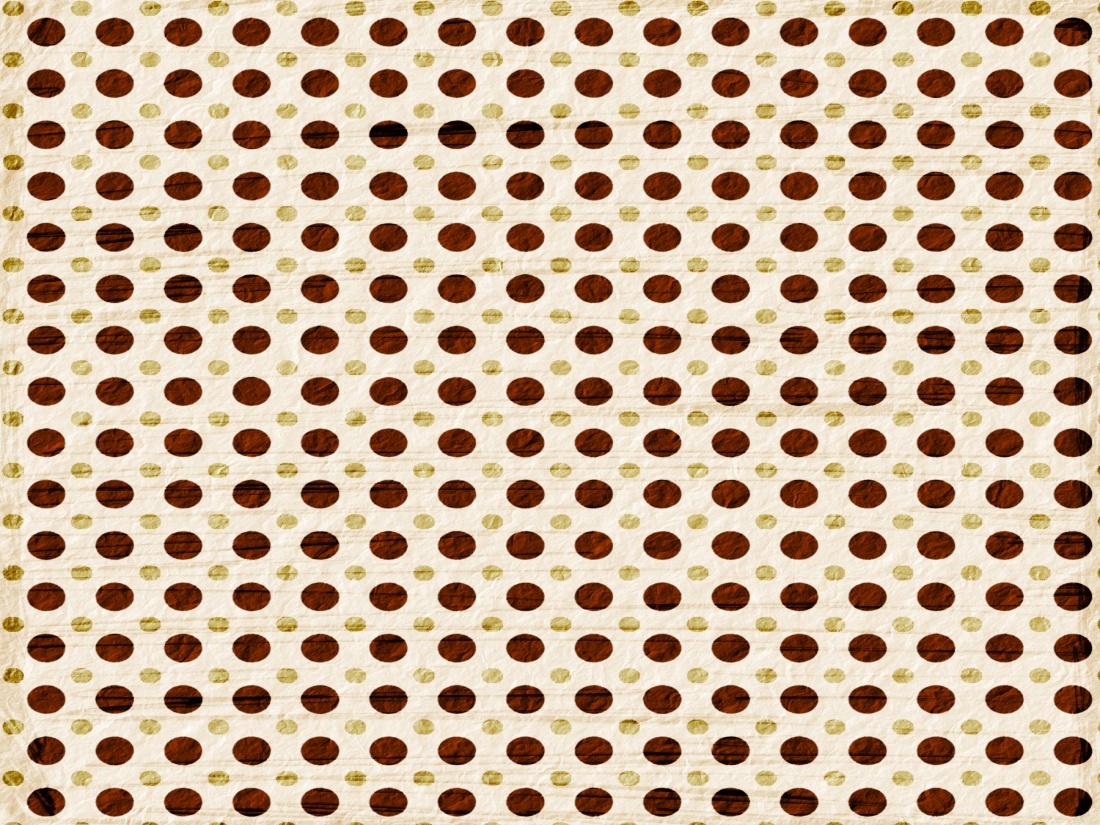 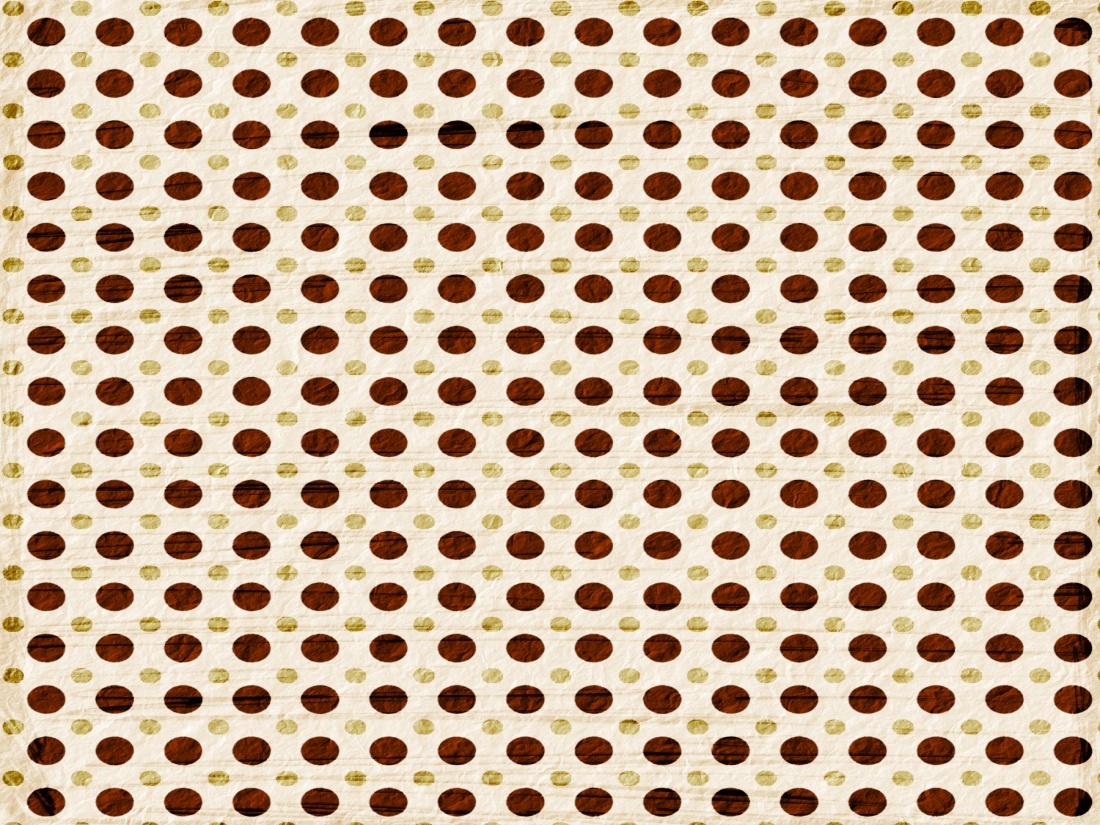 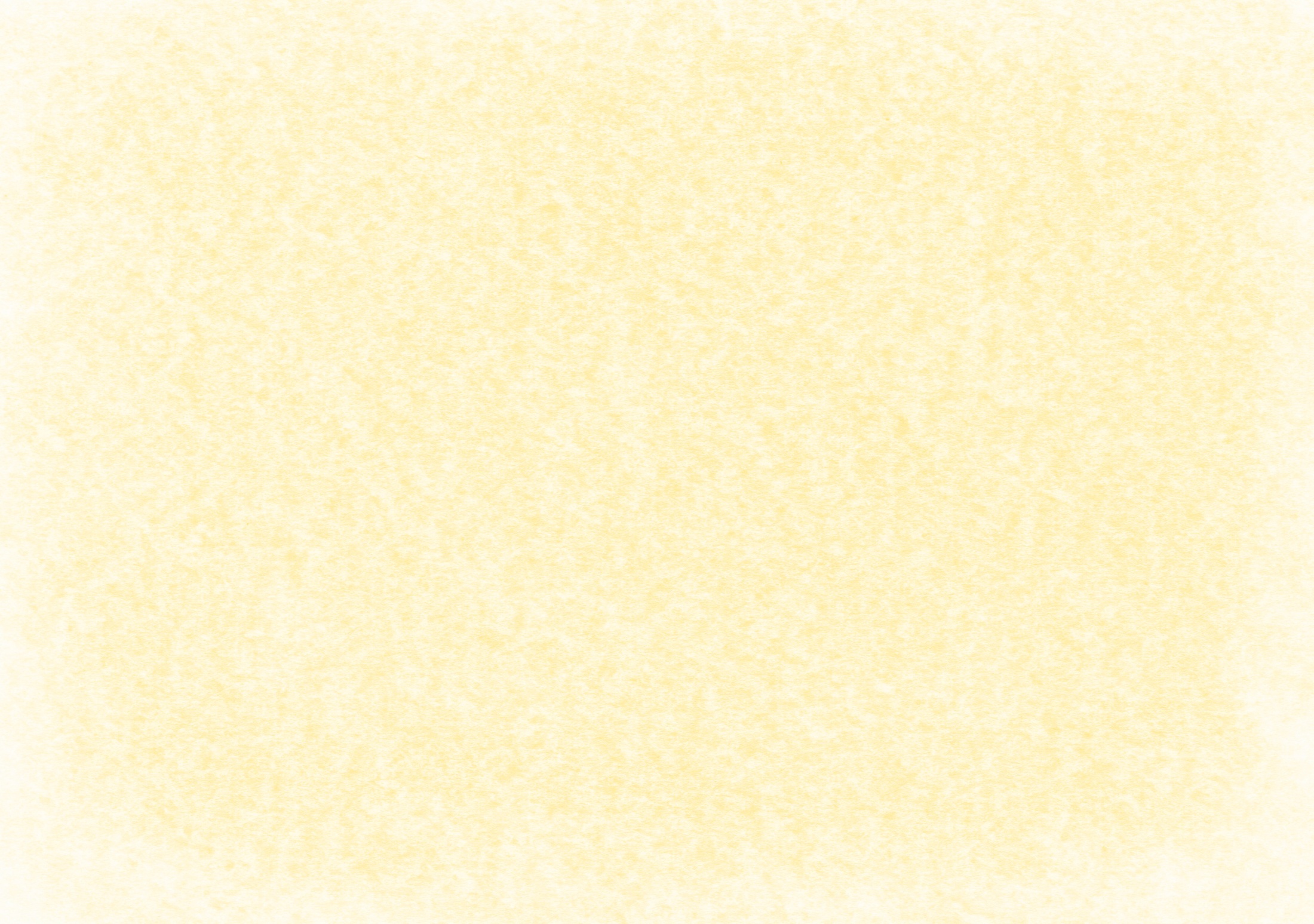 O   REPÚDIO
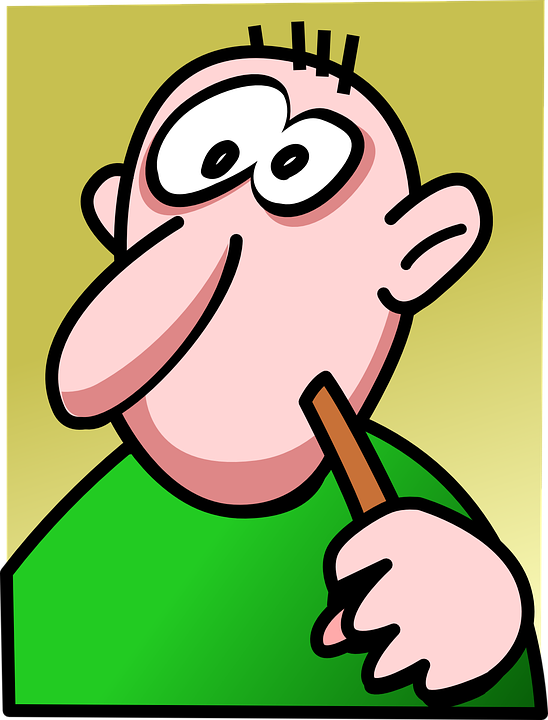 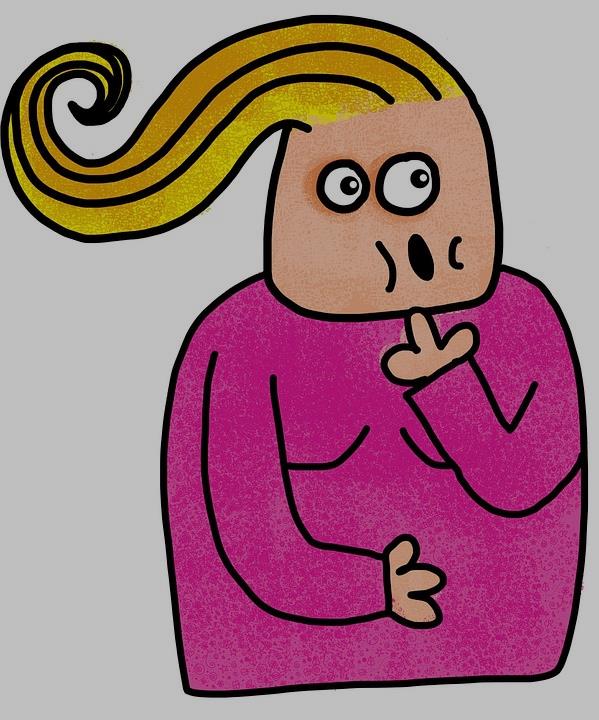 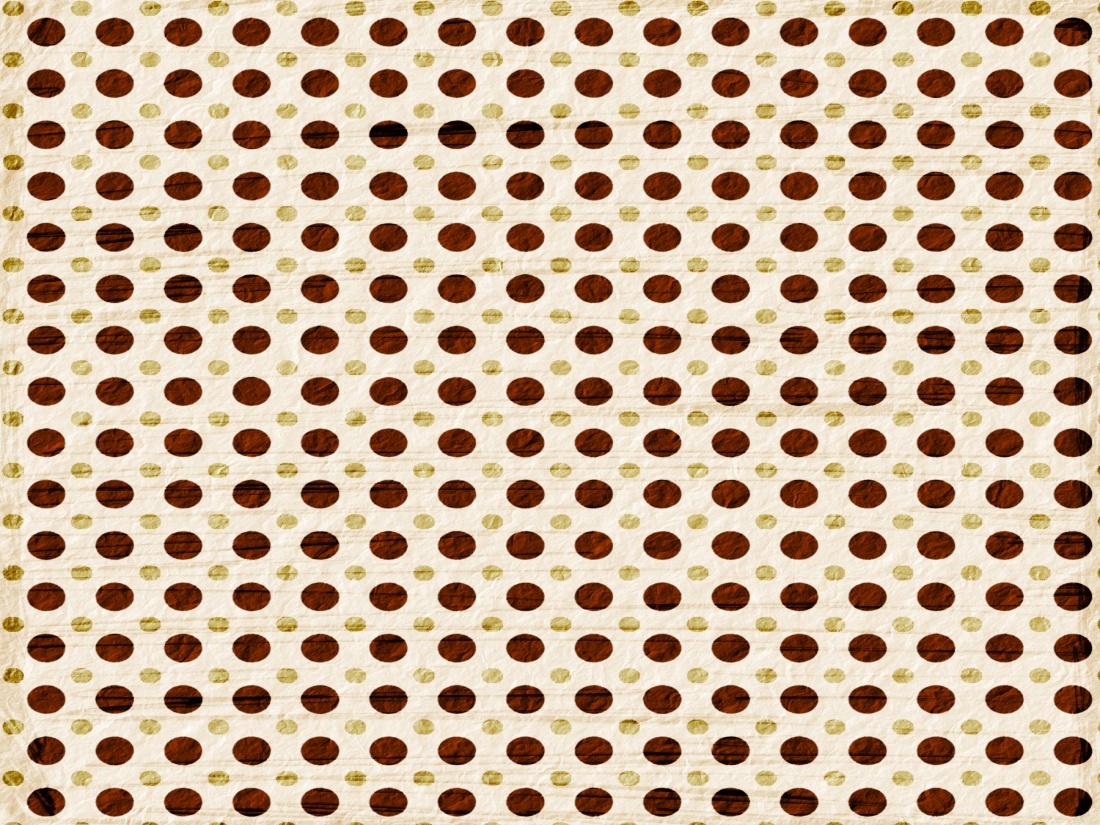 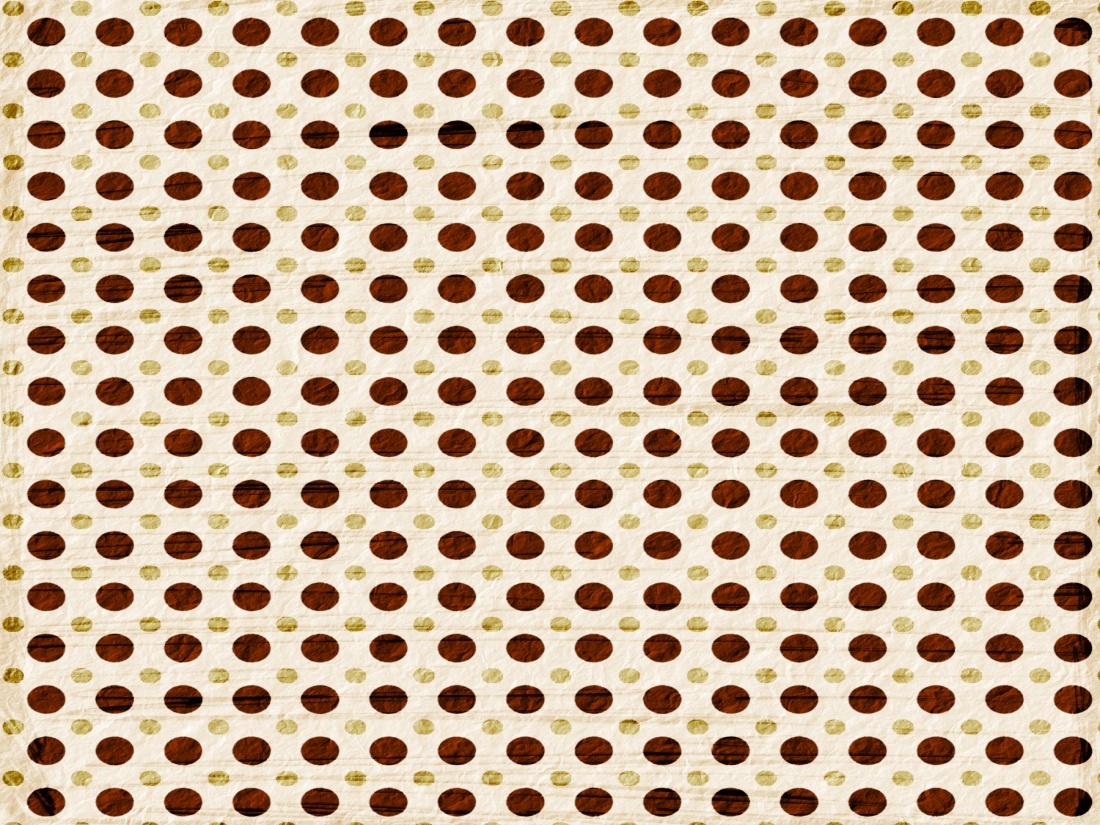 LEI  CIVIL  ADMITIDA  POR  JESUS  NO
CASO  DE  ADULTÉRIO.
ESTABELECENDO  A  PROIBIÇÃO  DE
SE  CASAR  COM  A  MULHER   REPUDIADA.
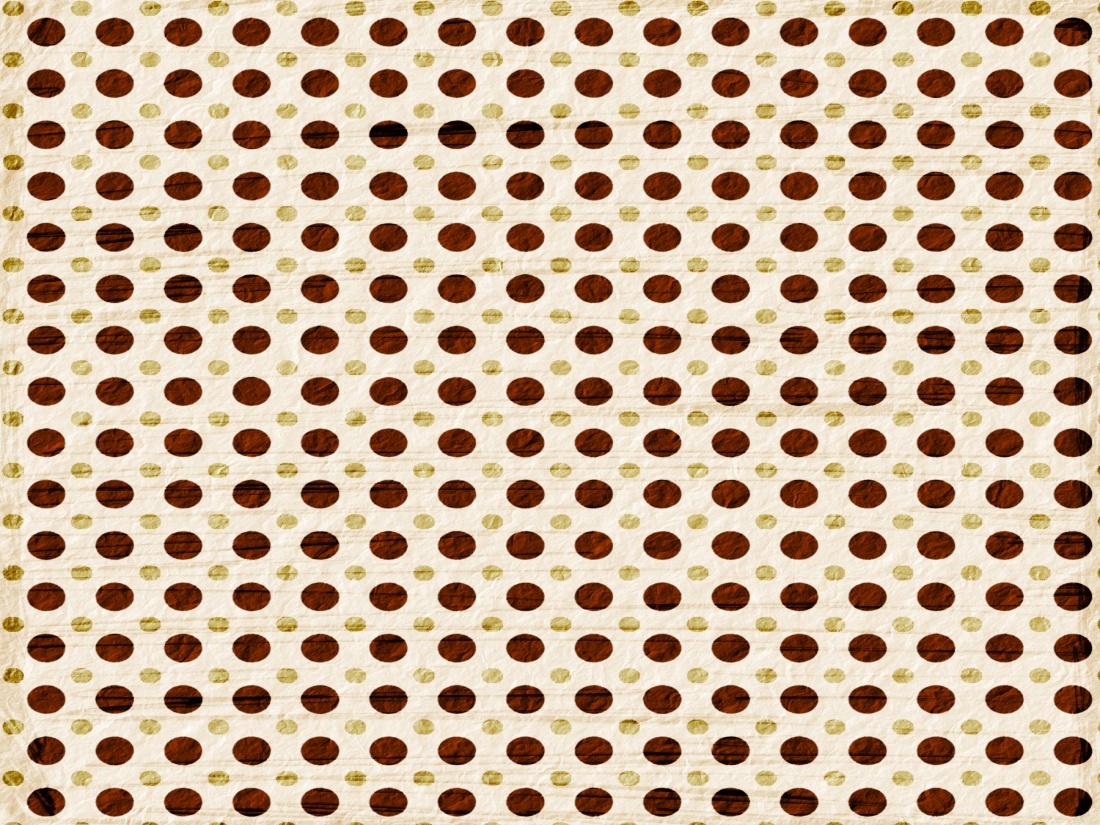 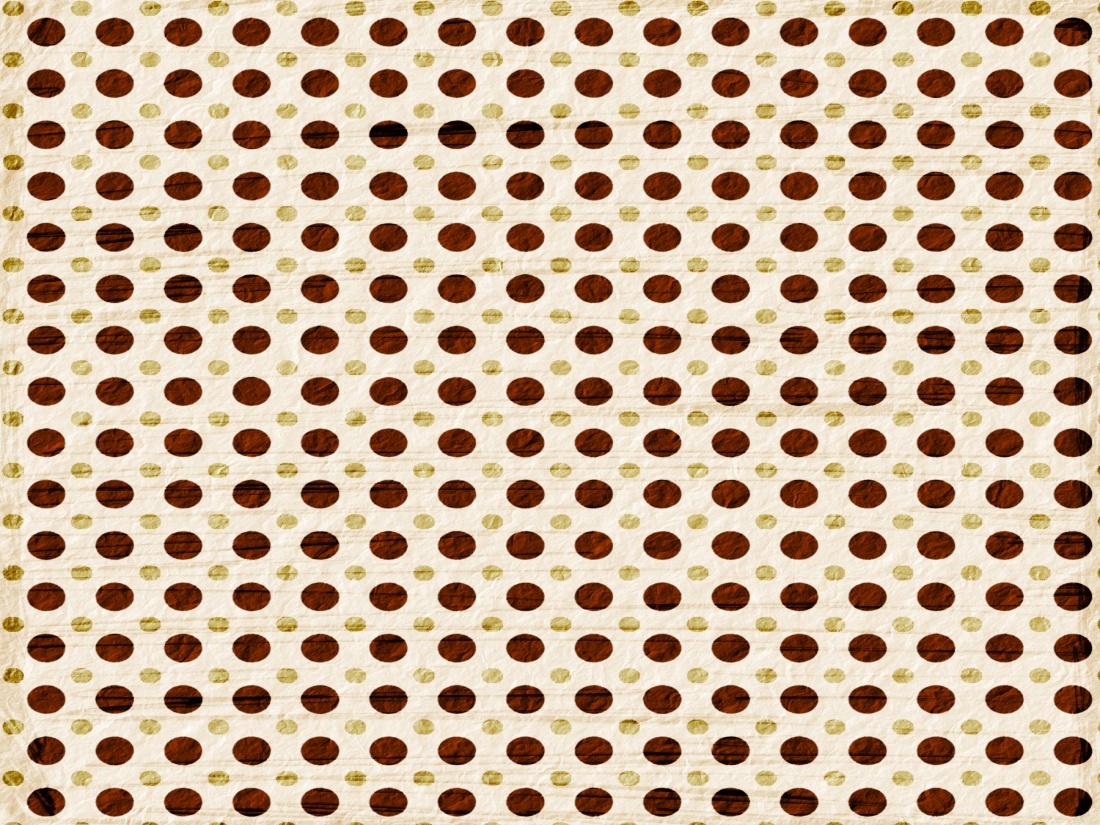 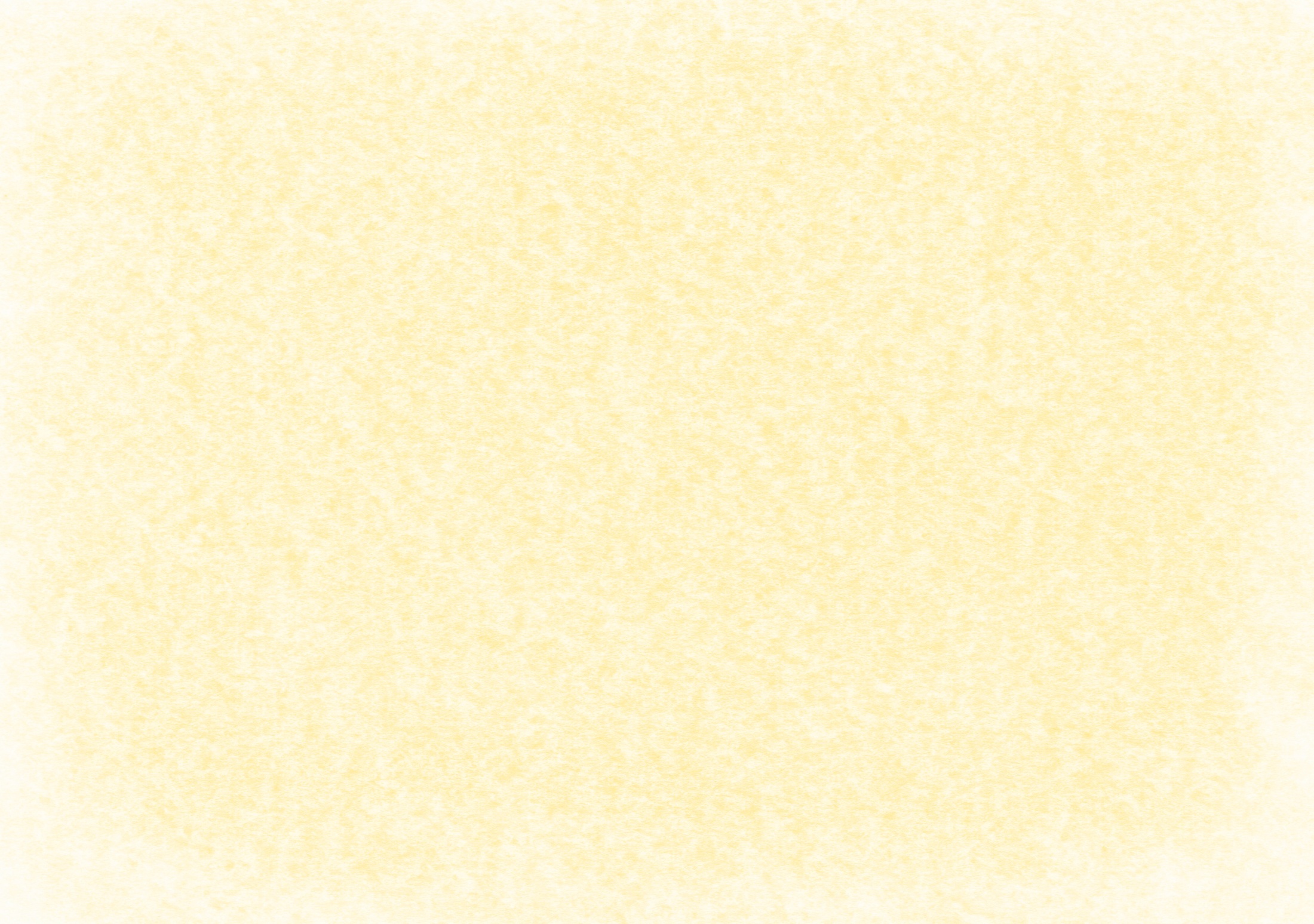 FINALIDADE
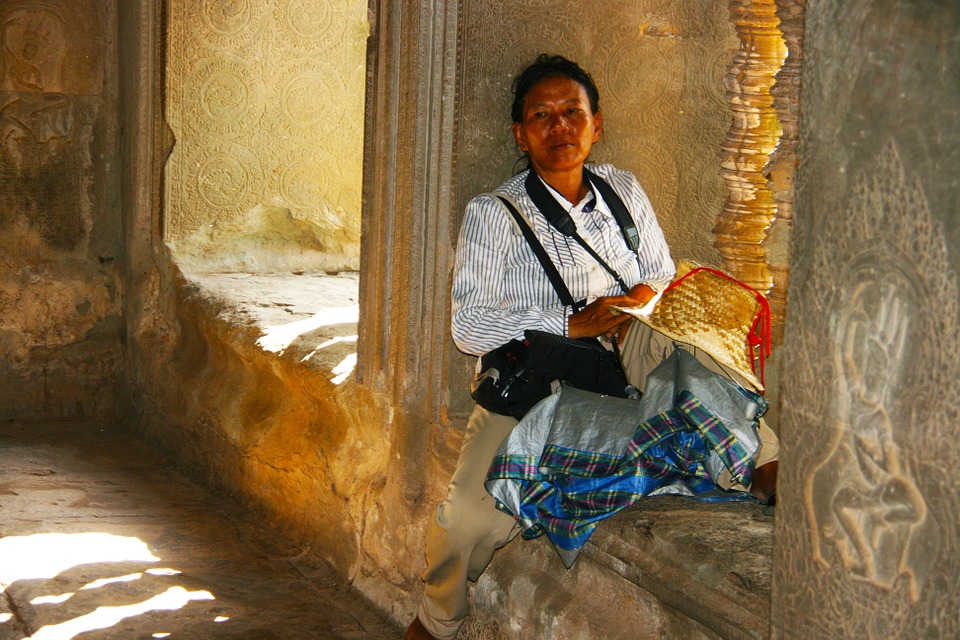 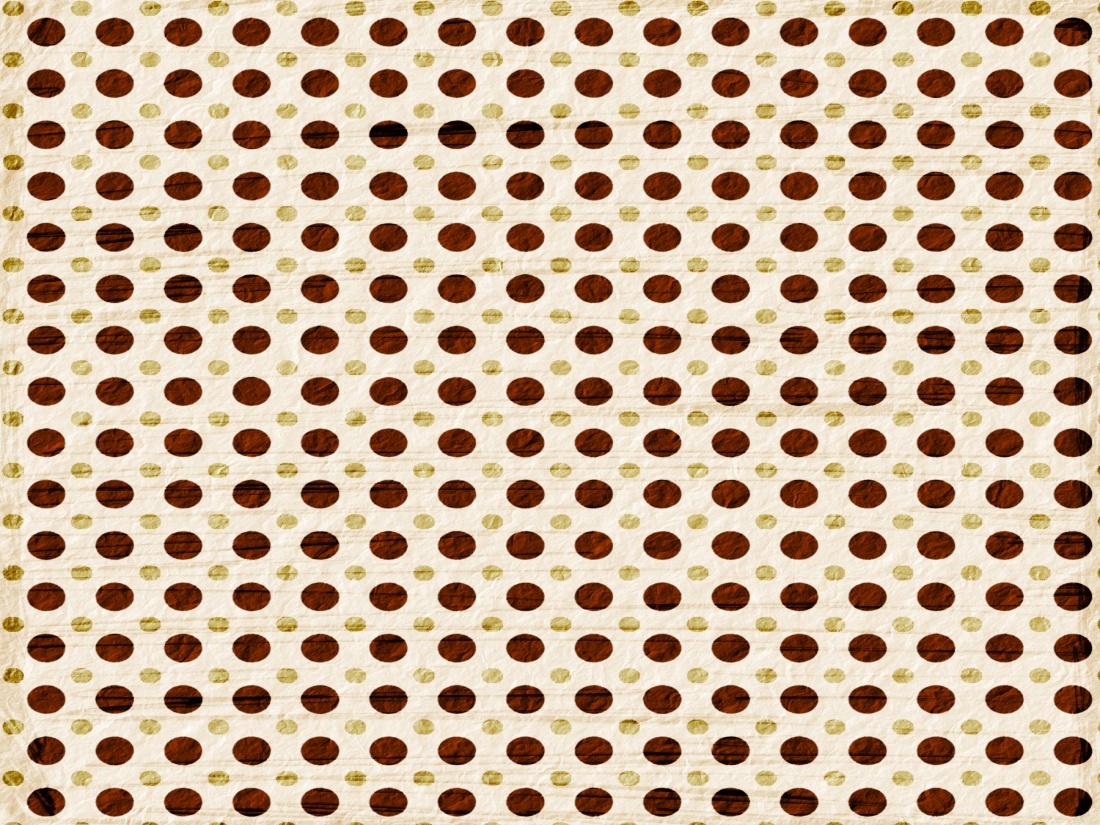 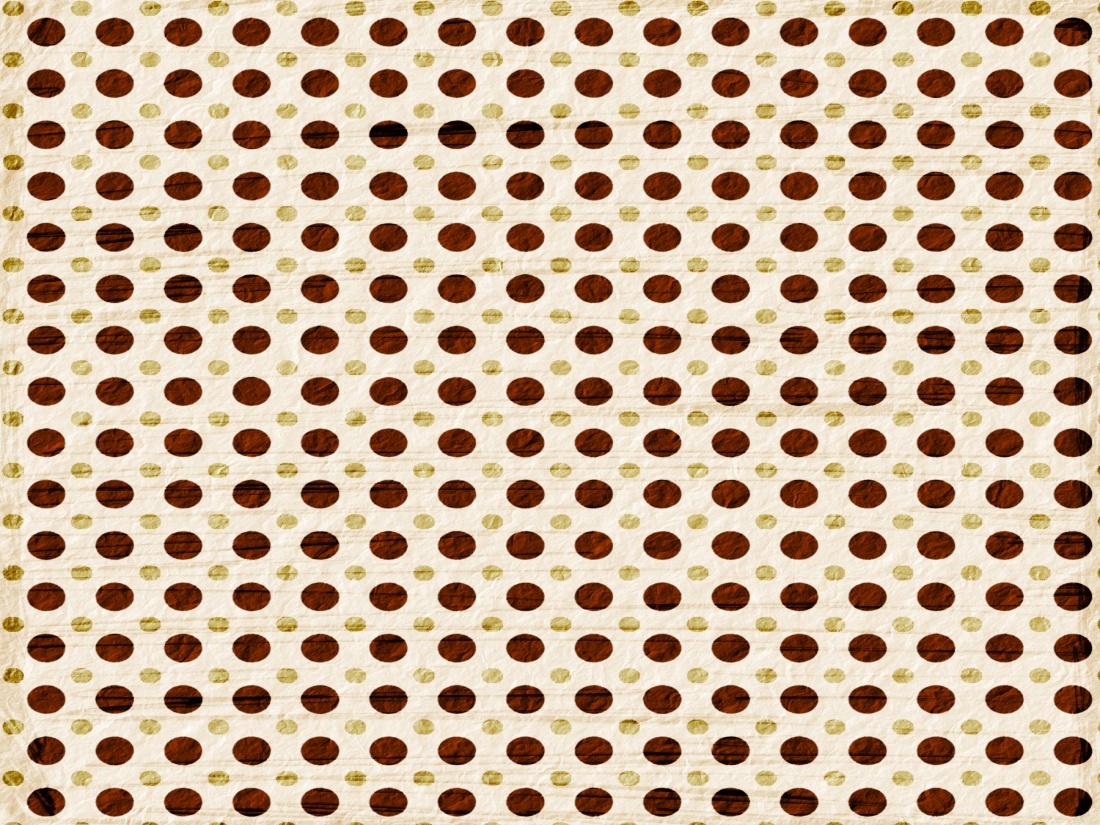 QUERIA  ABOLIR  UM  USO  BÁRBARO, 
SUBSTITUINDO  A  LEI  CIVIL  MOSAICA:
A  LAPIDAÇÃO  DA  MULHER   ADÚLTERA.
ERA  UMA  LEI  CIVIL,  SENDO  SUBSTITUÍDA  POR  OUTRA,  MAS  COMO  TODAS  AS  LEIS  DESSA  NATUREZA,  
TINHA  DE  PASSAR  PELA  PROVA  DO  TEMPO.
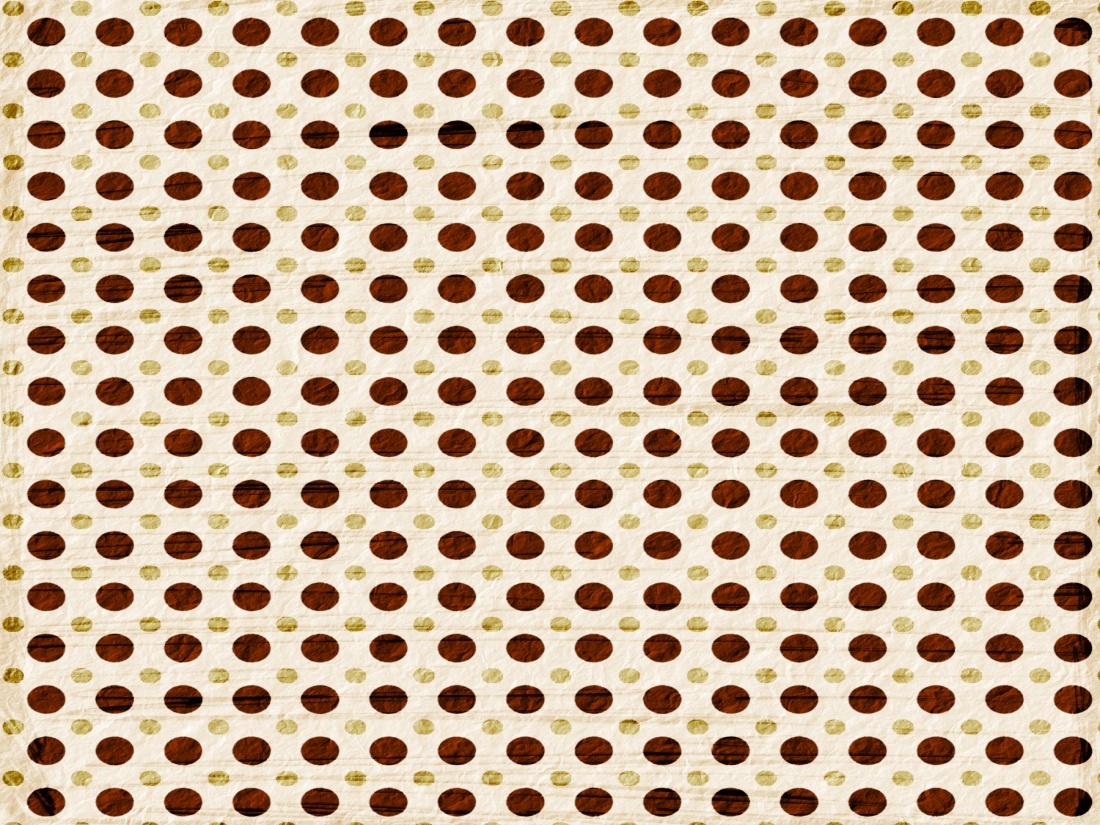 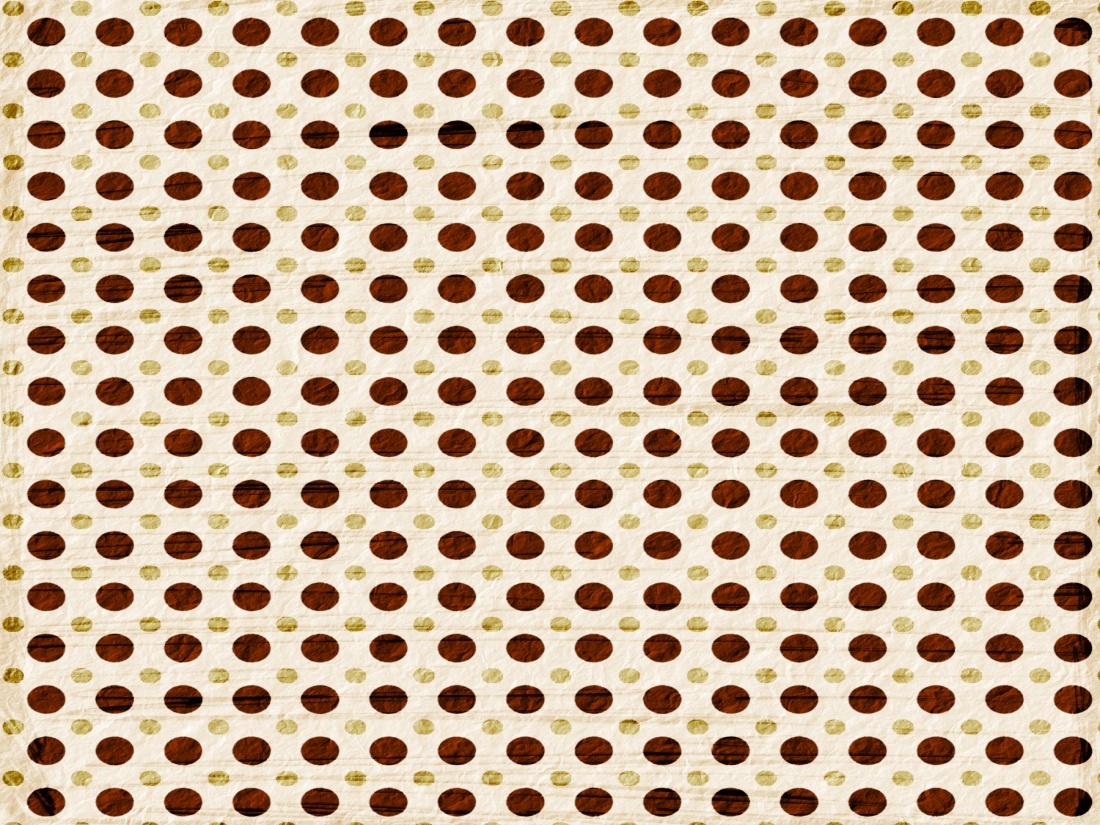 O  DIVÓRCIO
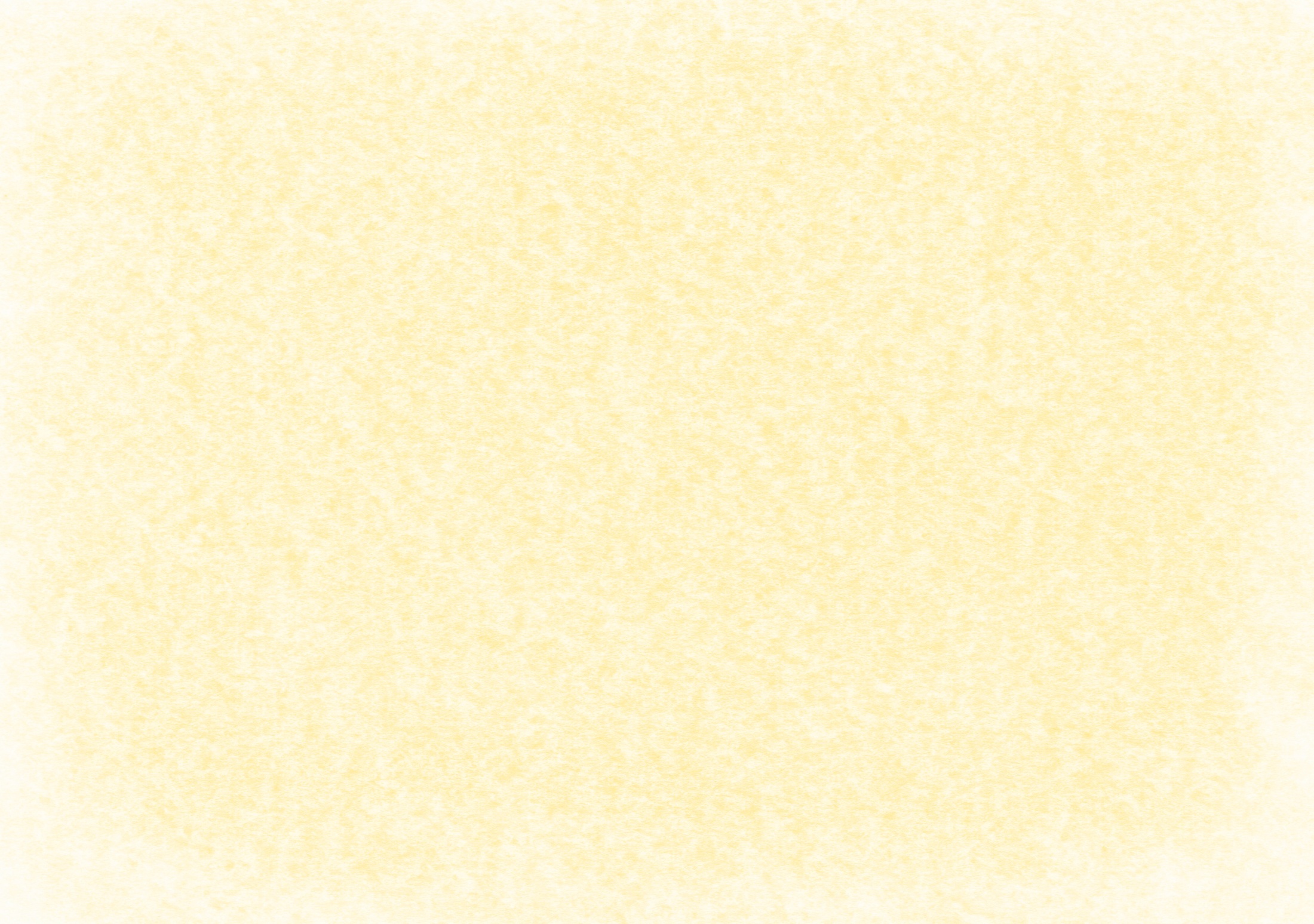 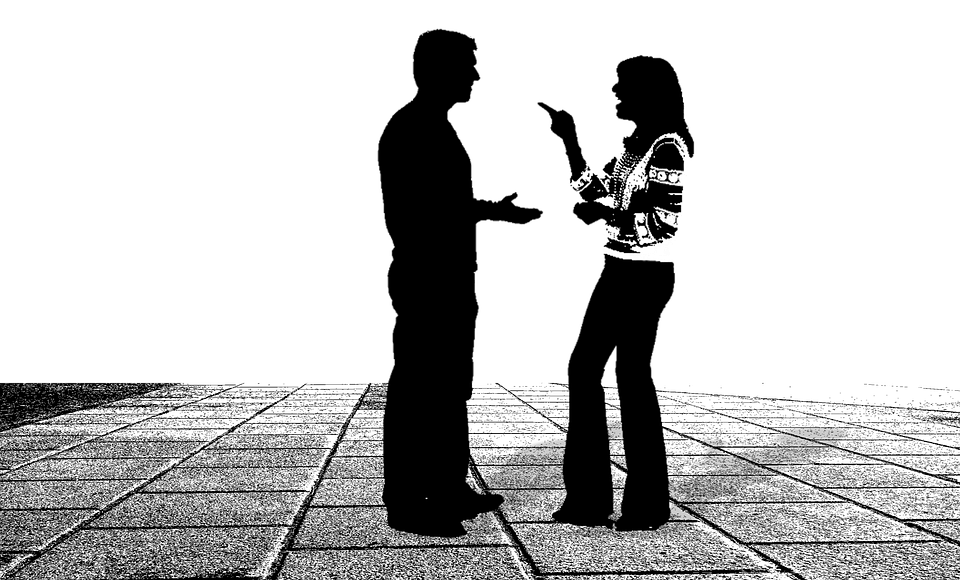 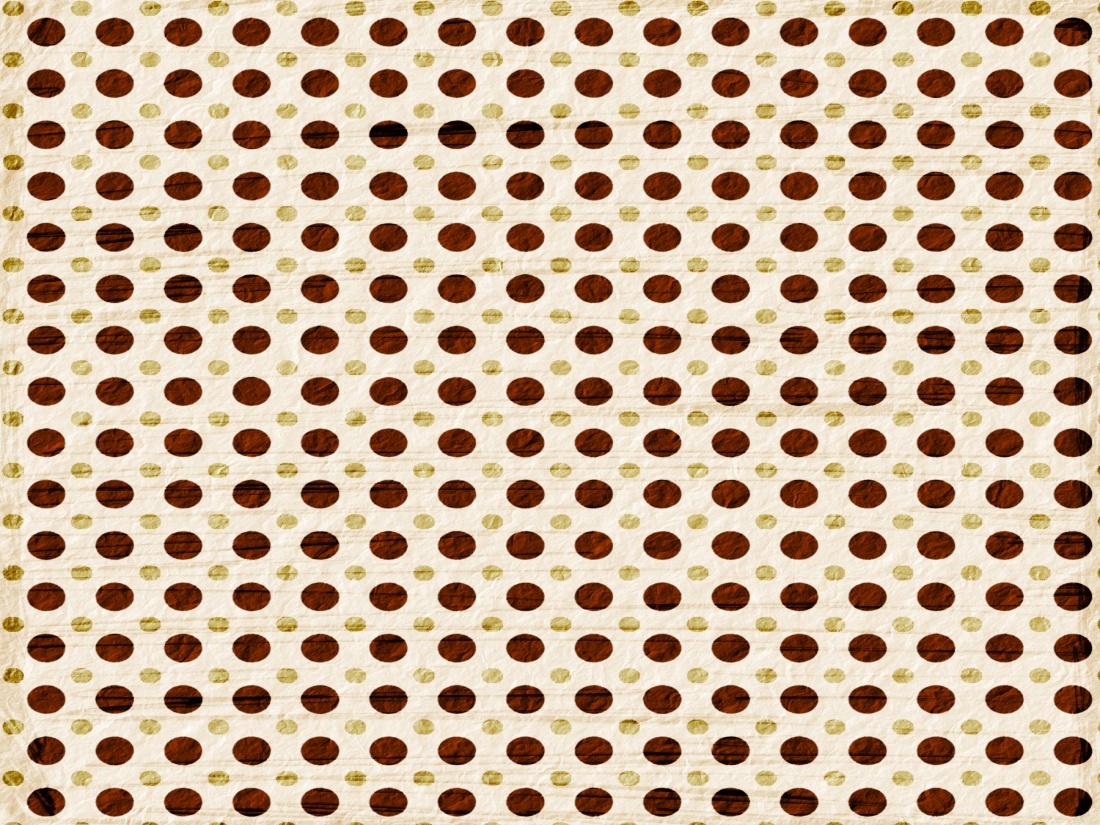 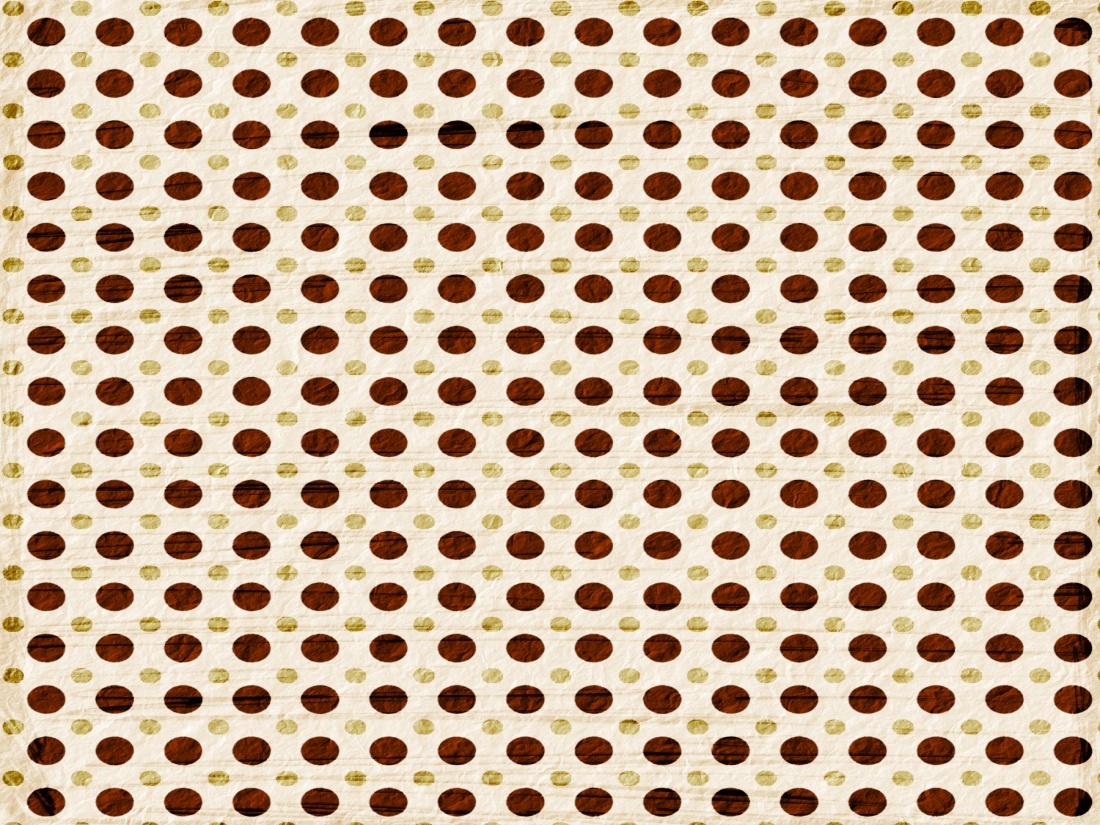 DESDE  OS  TEMPOS  DE  MOISES,  NÃO  SENDO  A MÚTUA   AFEIÇÃO  O  MOTIVO  ÚNICO  DO  
CASAMENTO,  A  SEPARAÇÃO  PODIA  TORNAR-SE  NECESSÁRIA  .
O  DIVÓRCIO  SÓ  TEM  APLICAÇÃO  NOS  CASOSEM  QUE  A  LEI  DIVINA  NÃO  FOI  CONSIDERADA.
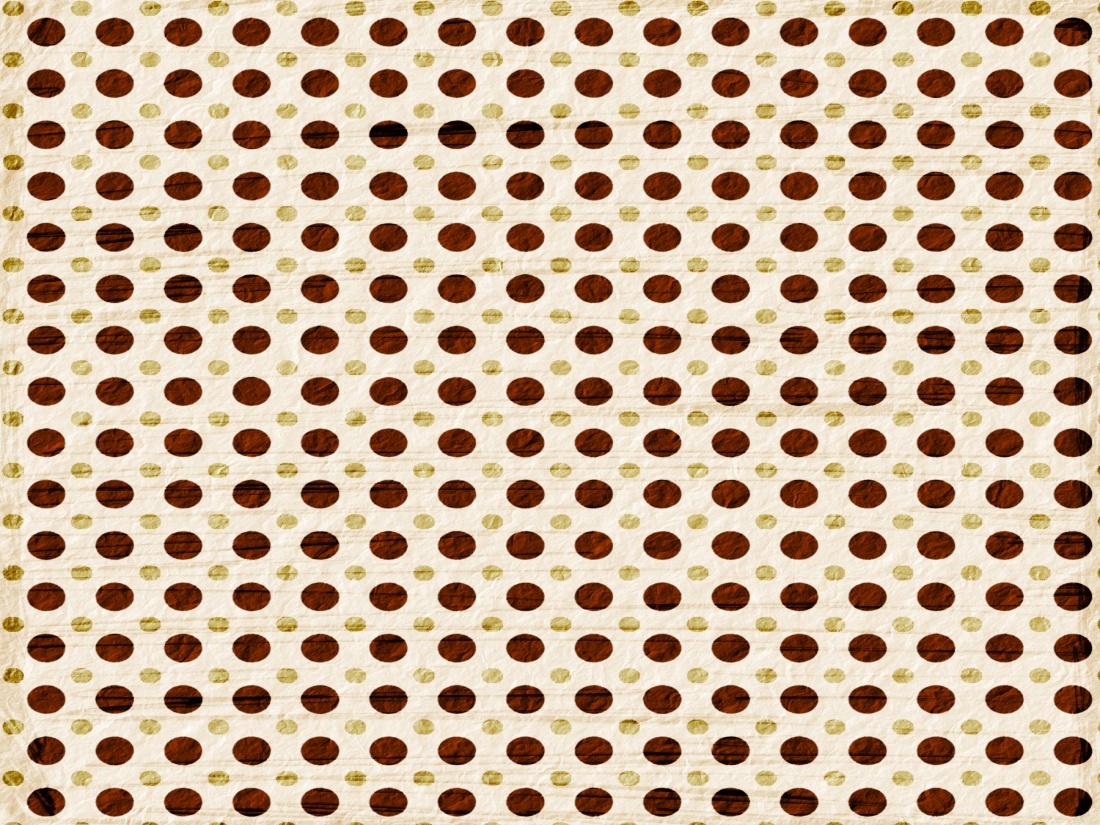 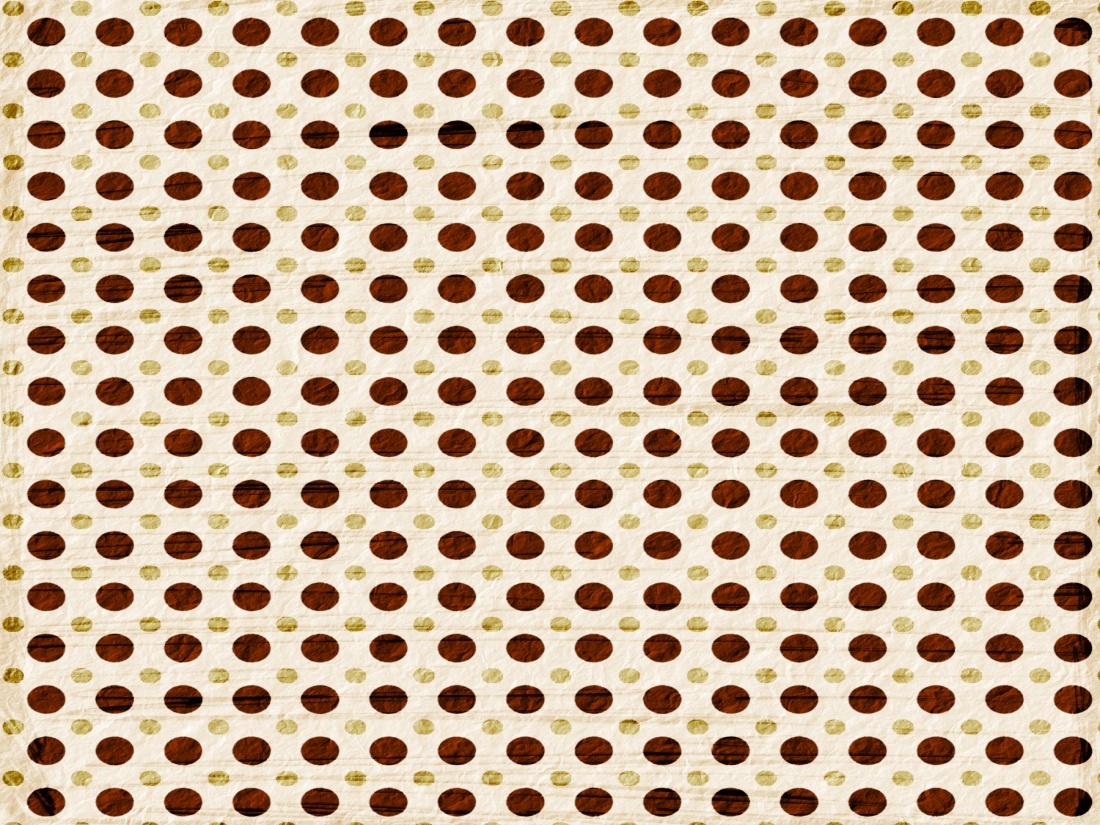 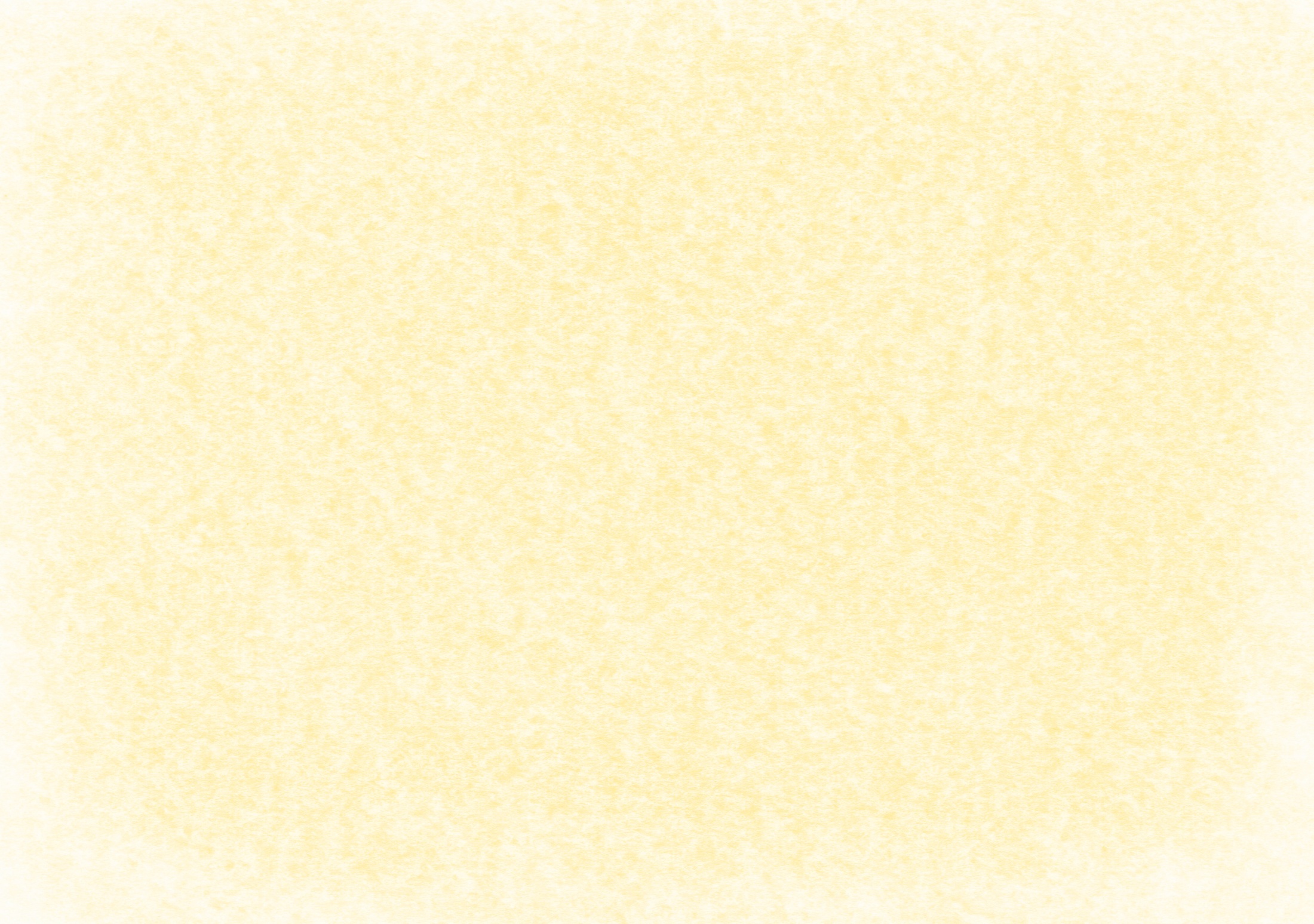 APLICAÇÃO  DO  DIVÓRCIO
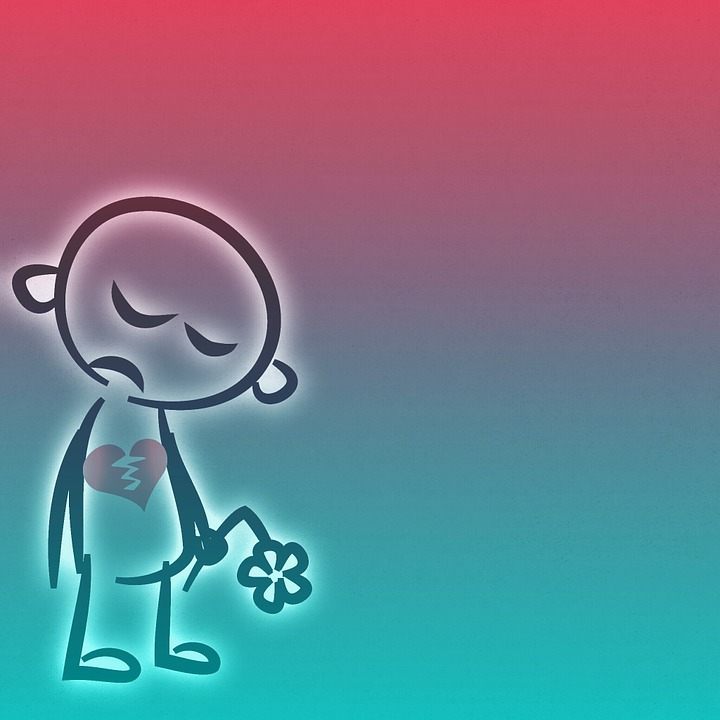 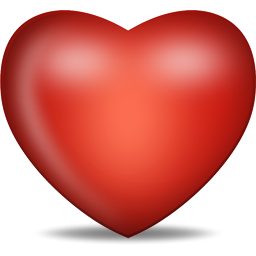 O
AMOR
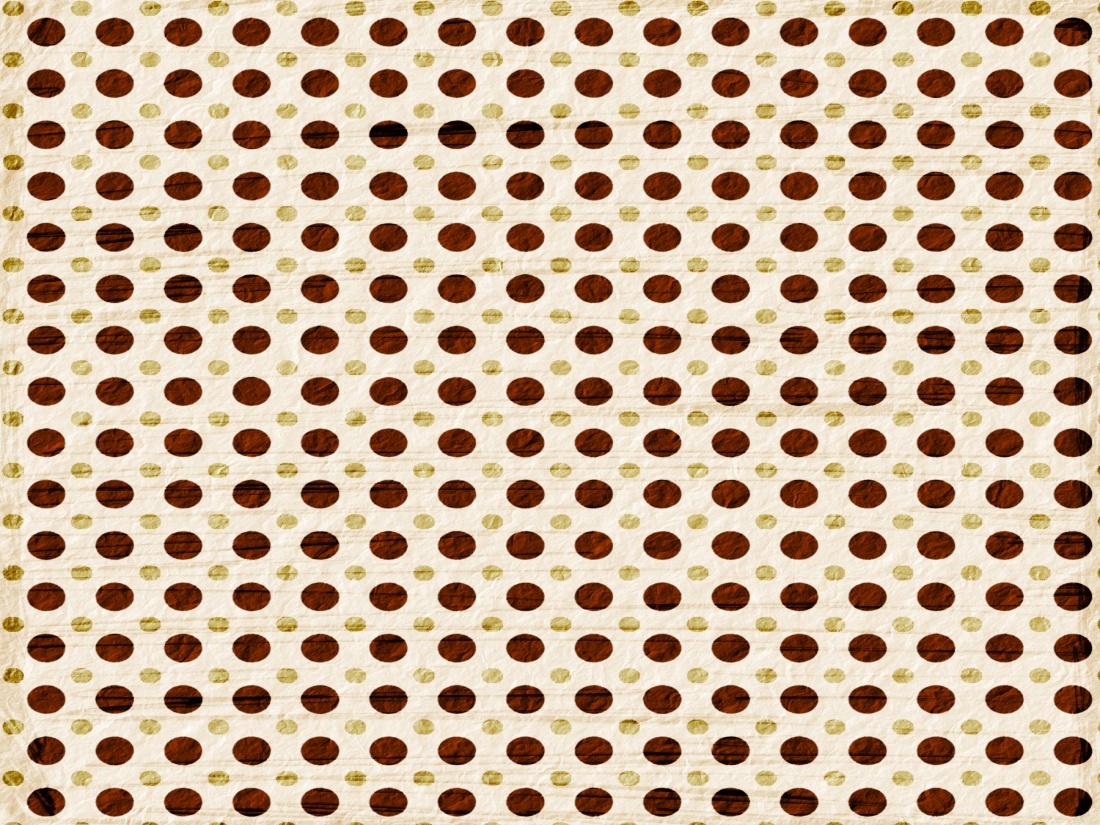 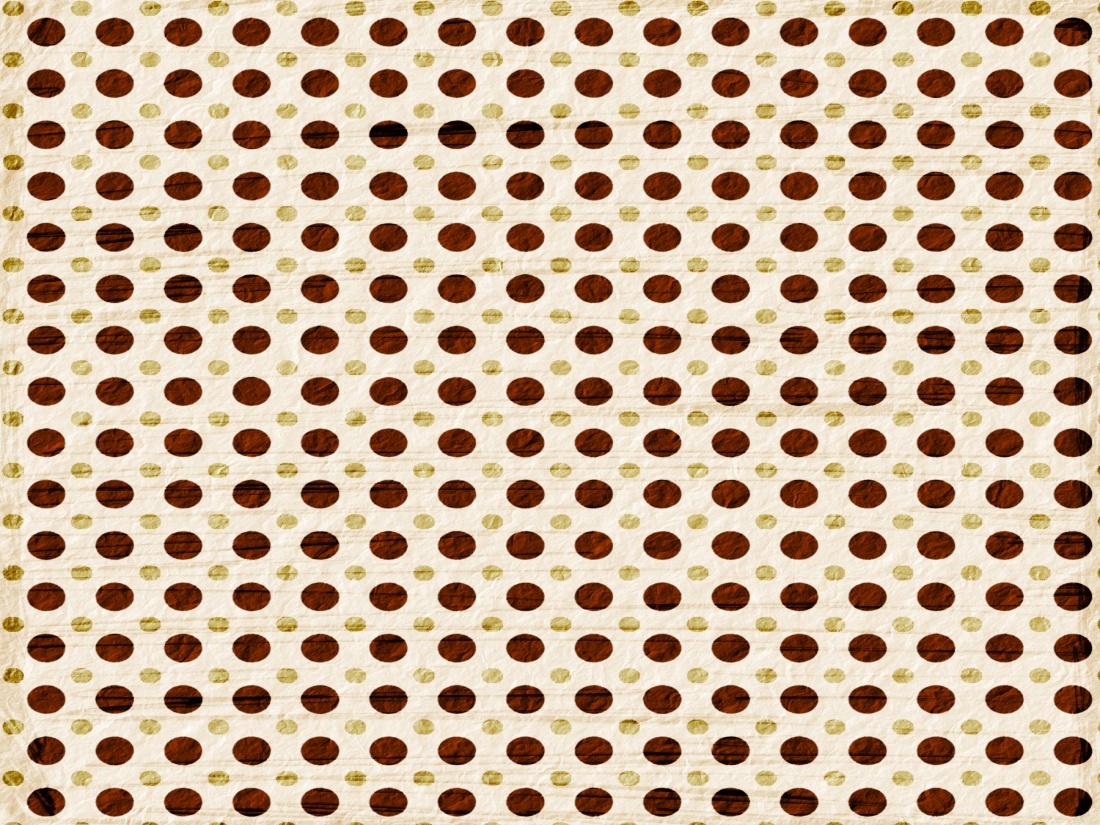 NOS  CASOS  EM  QUE  NÃO  SE  LEVOU  EM  
CONTA   A  LEI  DIVINA  NA  UNIÃO:
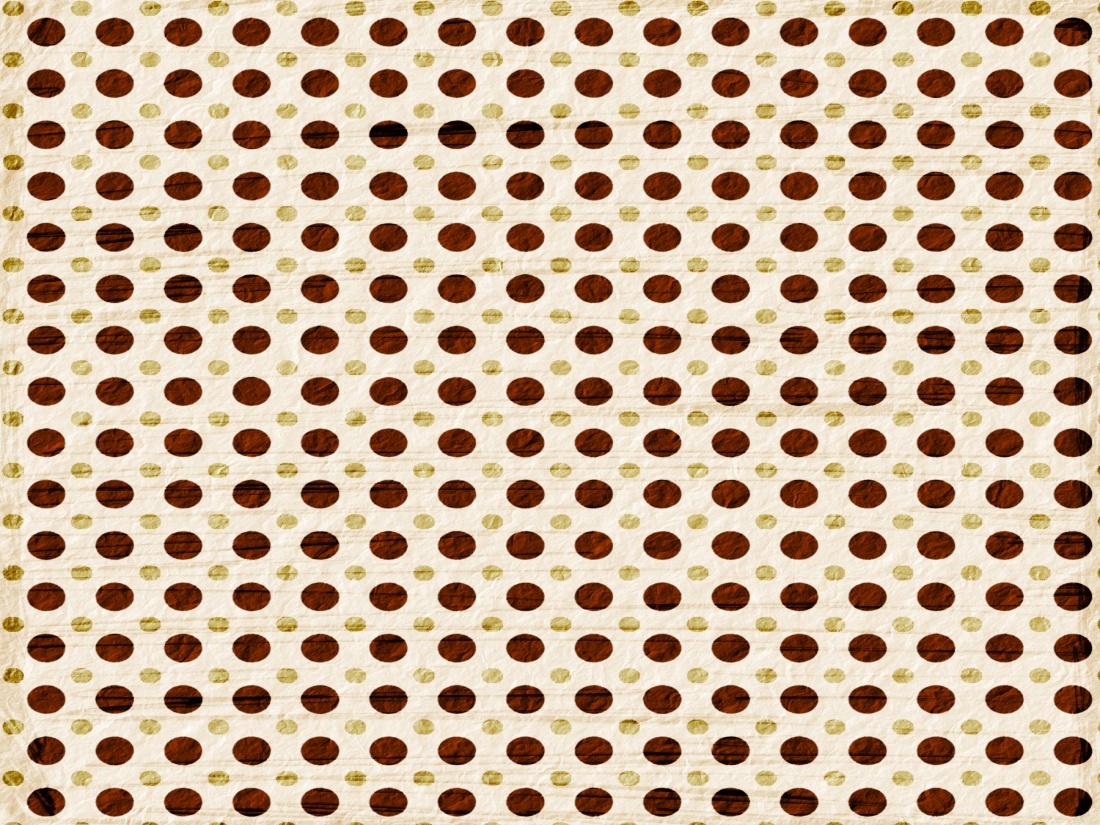 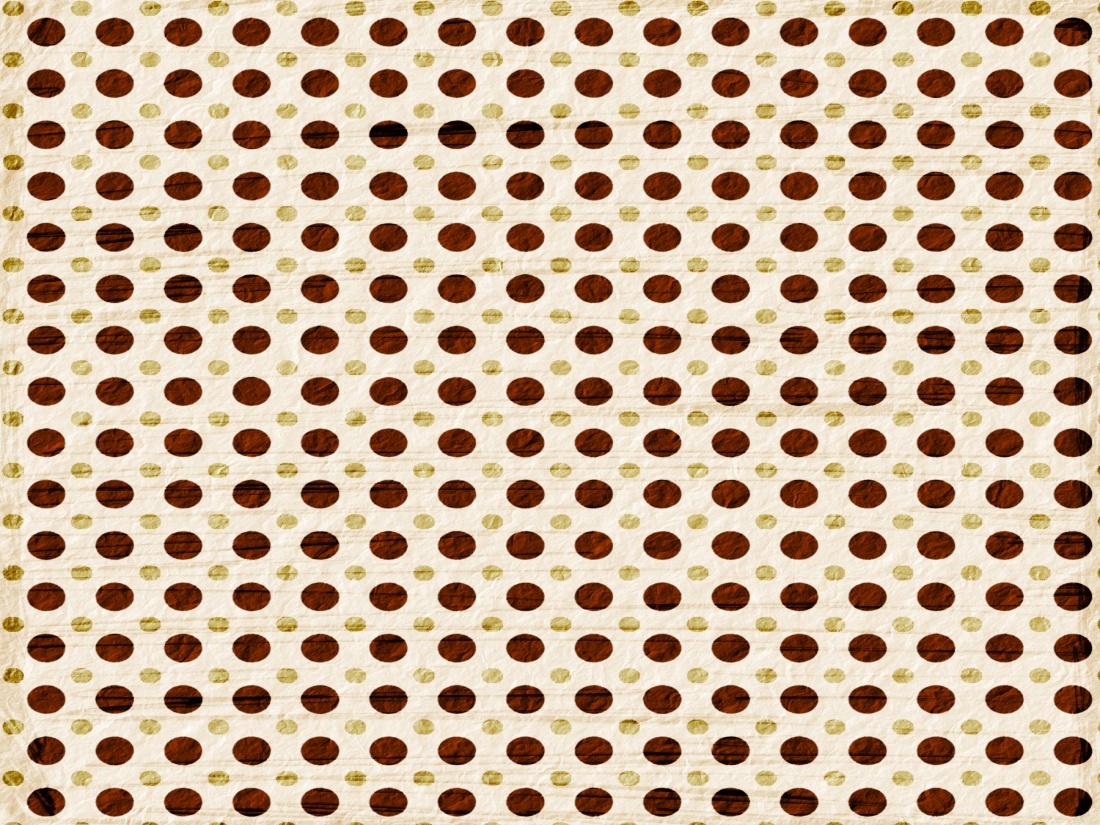 AS  SEPARAÇÕES  SÃO  CONTRÁRIAS
À  LEI  DE  DEUS ?
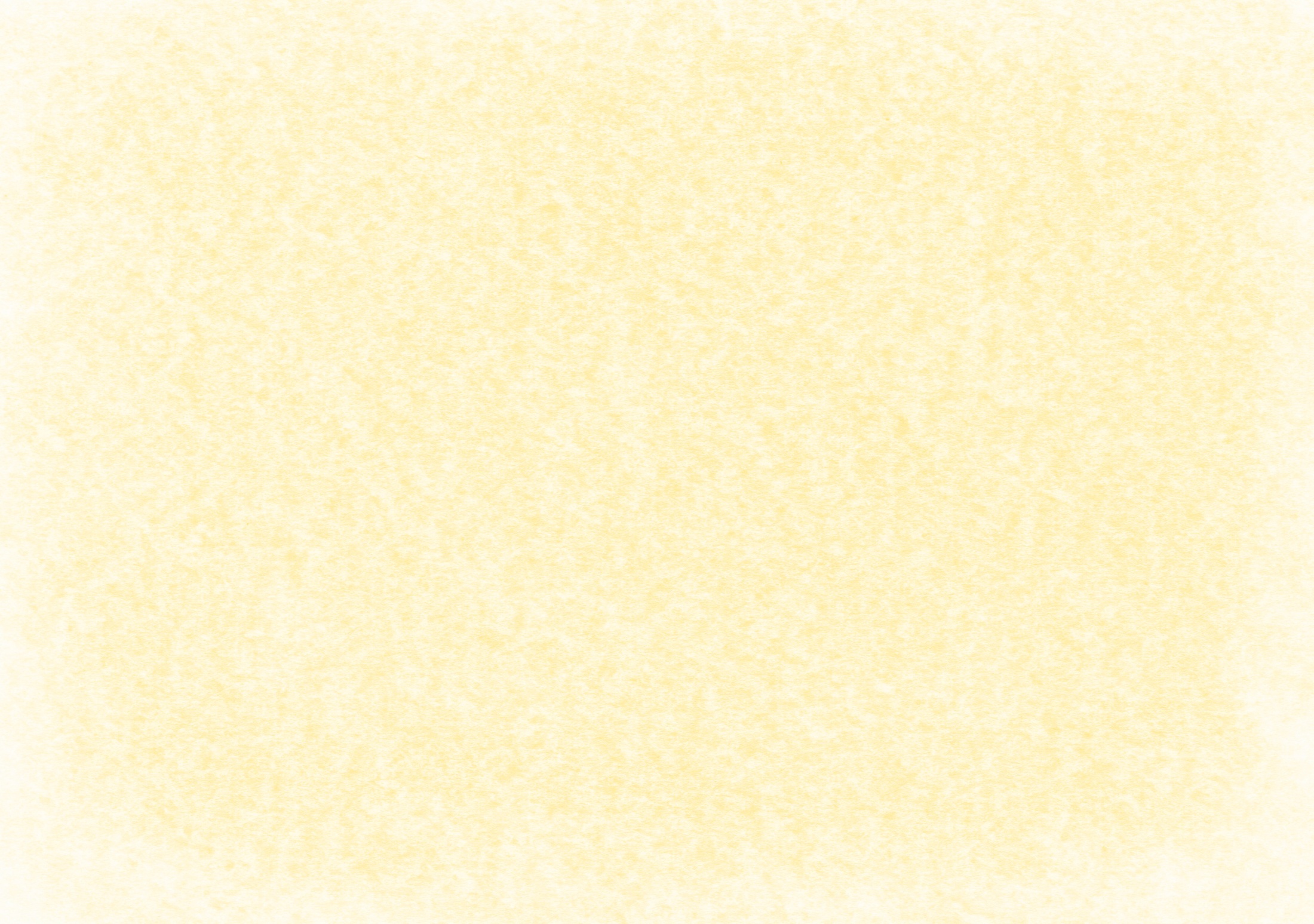 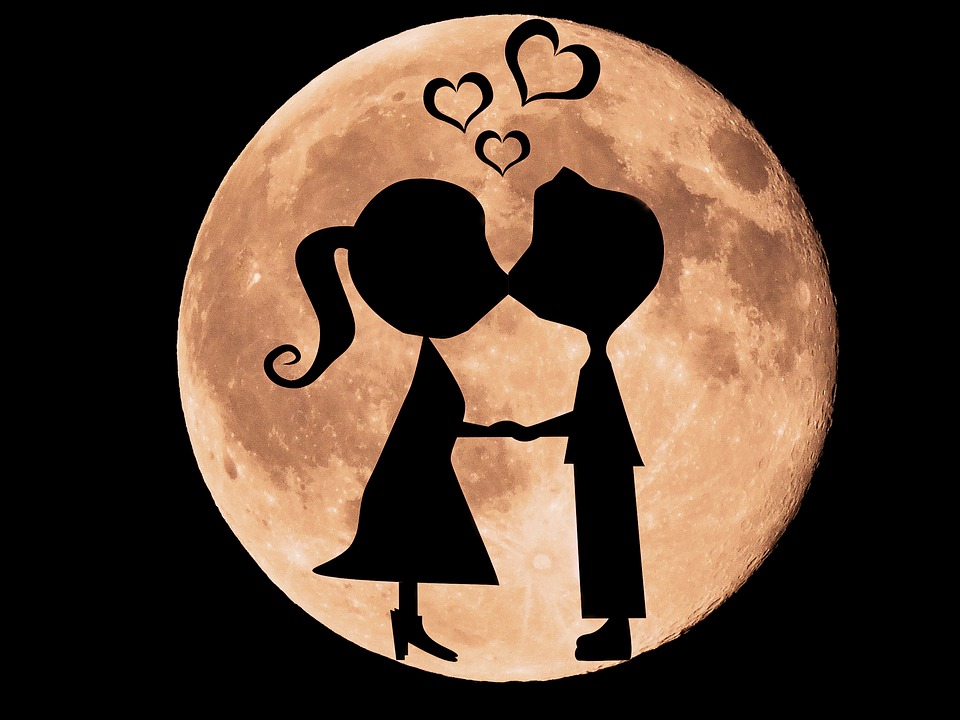 NÃO
SIM
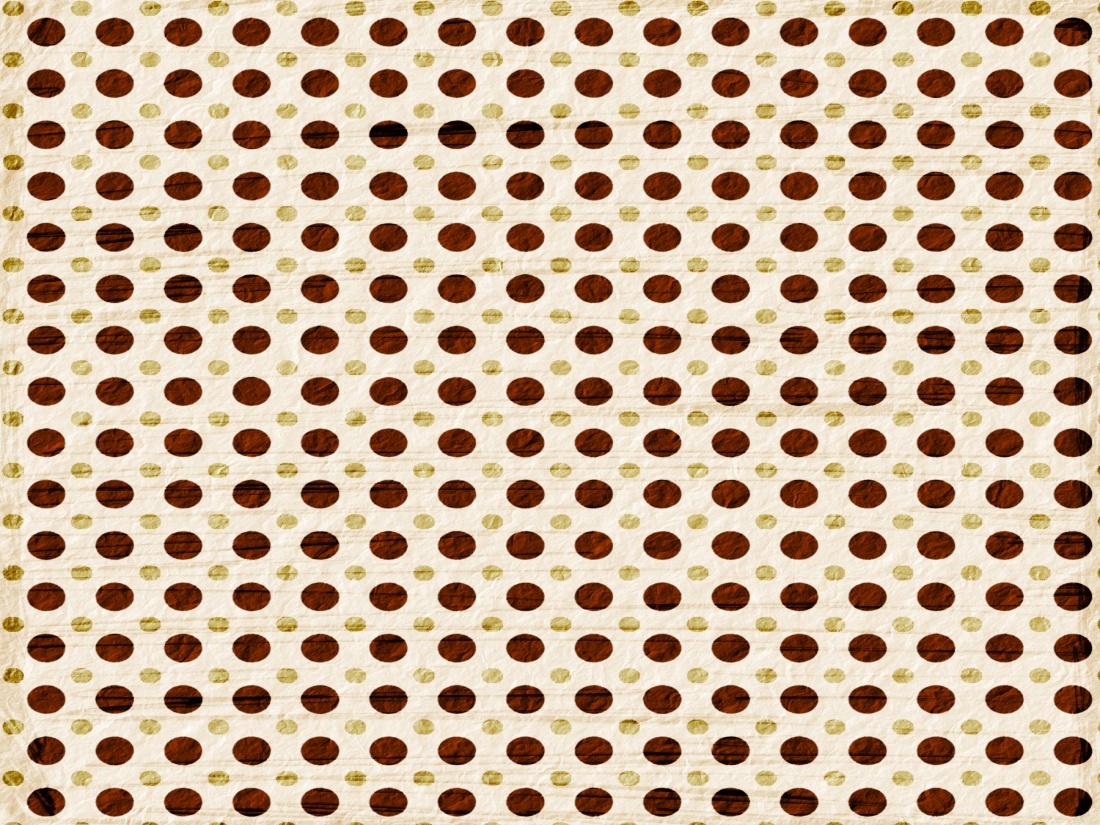 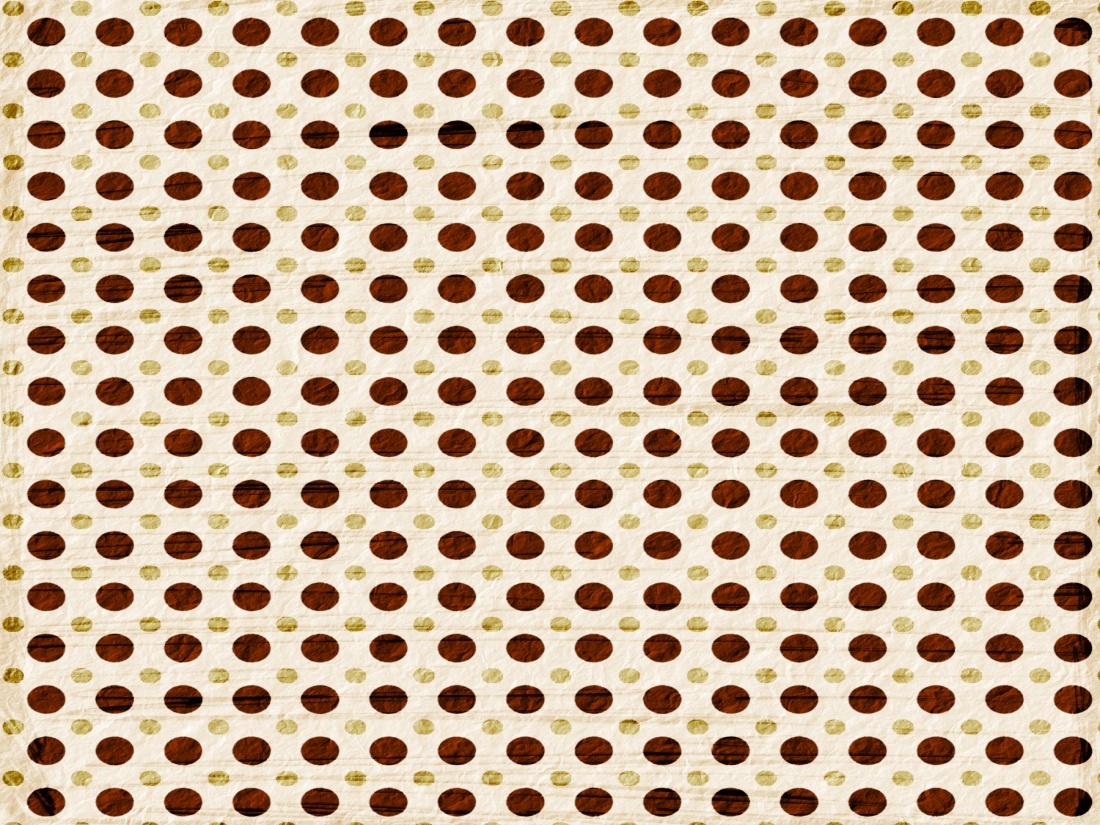 SE  FOR  PARA   ATENDER  UNICAMENTE
  INTERESSES  MATERIAIS  E  NÃO  A  
SATISFAÇÃO  DA  LEI  DE  AMOR.
SE  FOR  PARA   EVITAR  MALES  MAIORES.
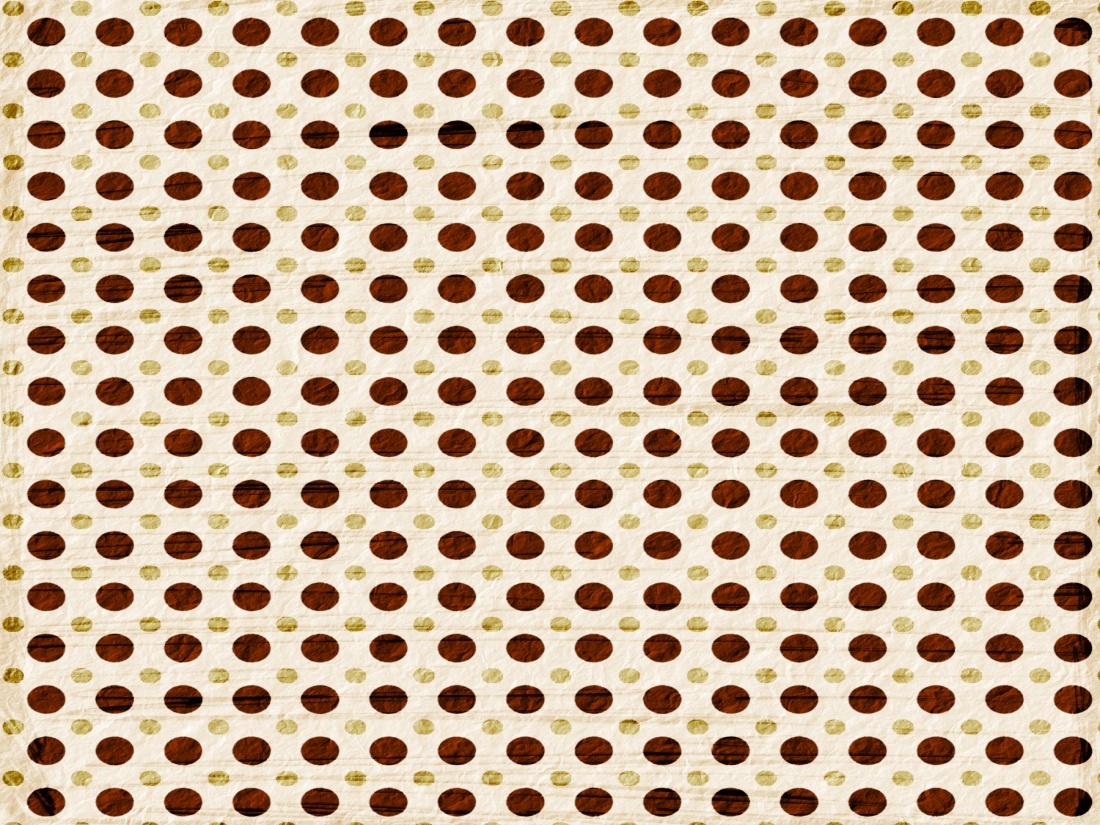 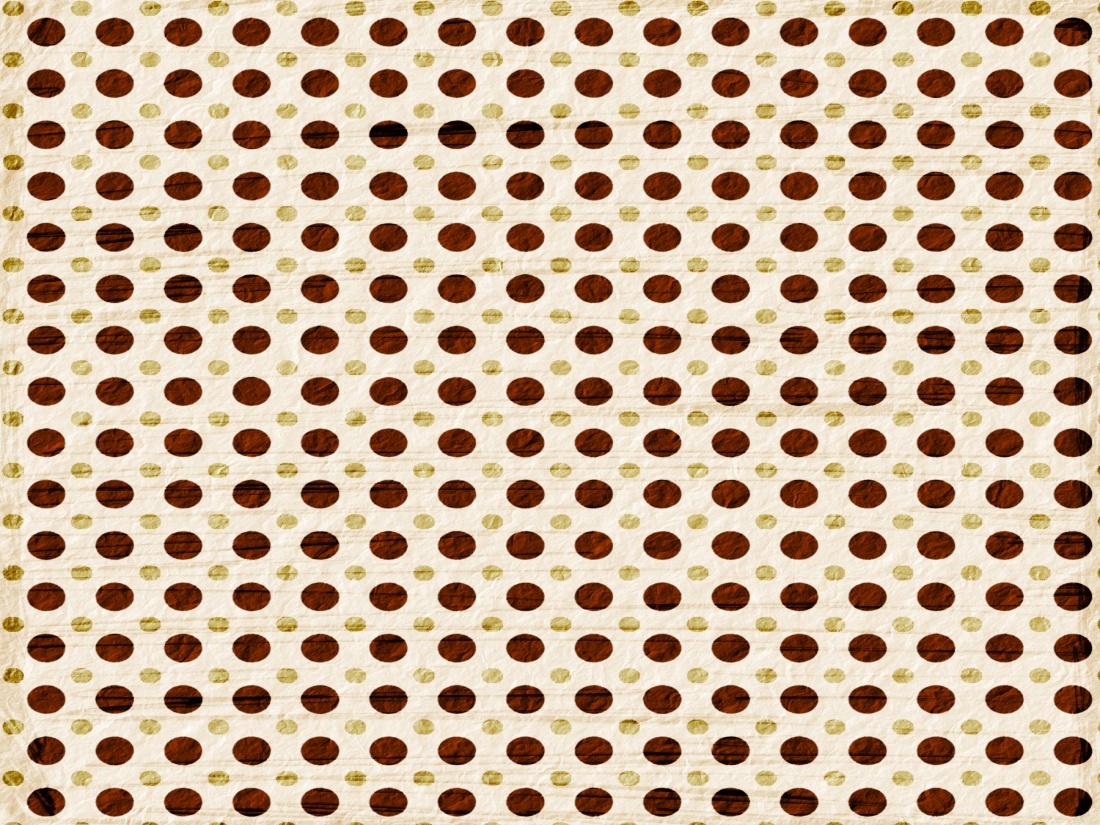 CONCLUSÃO
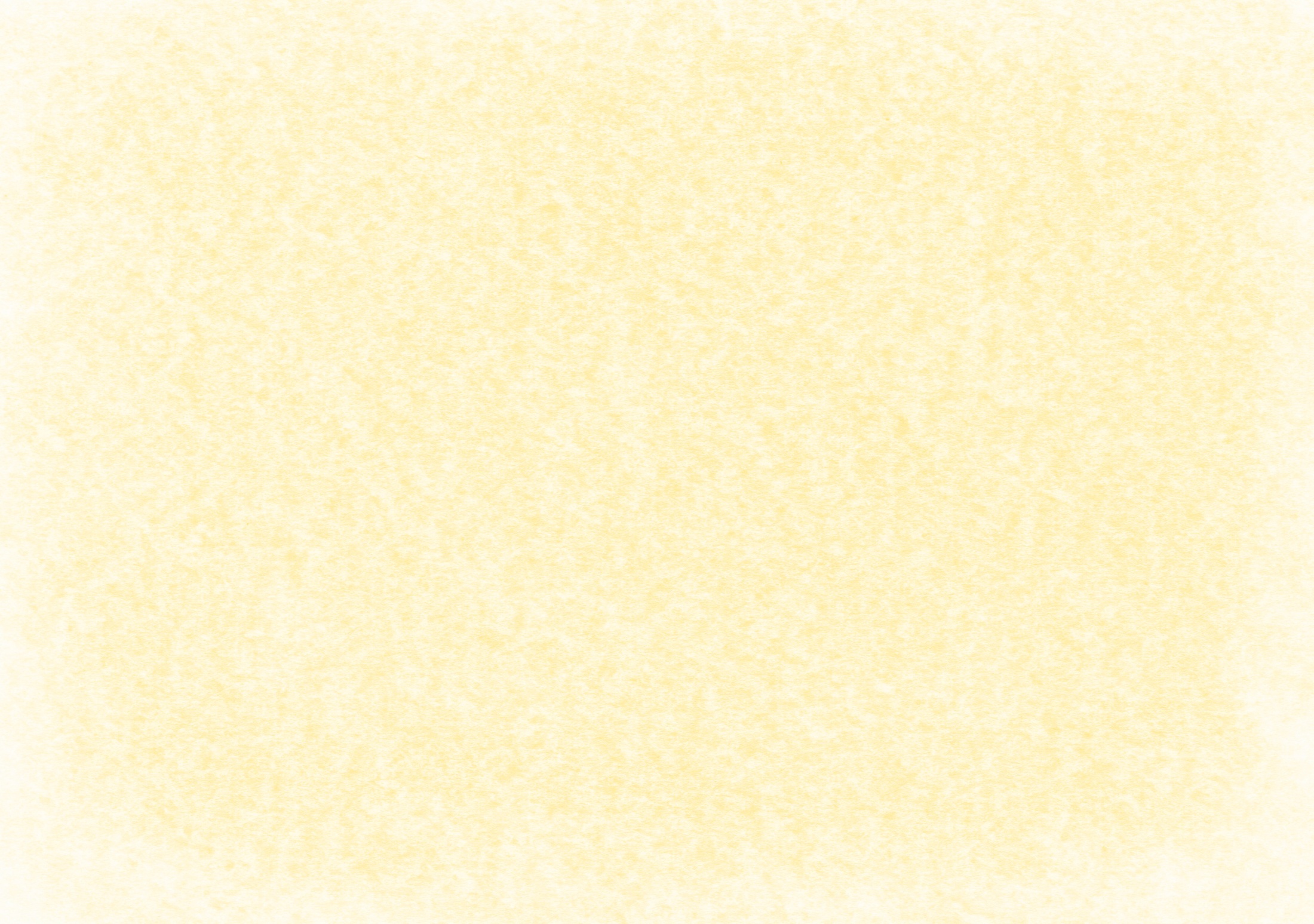 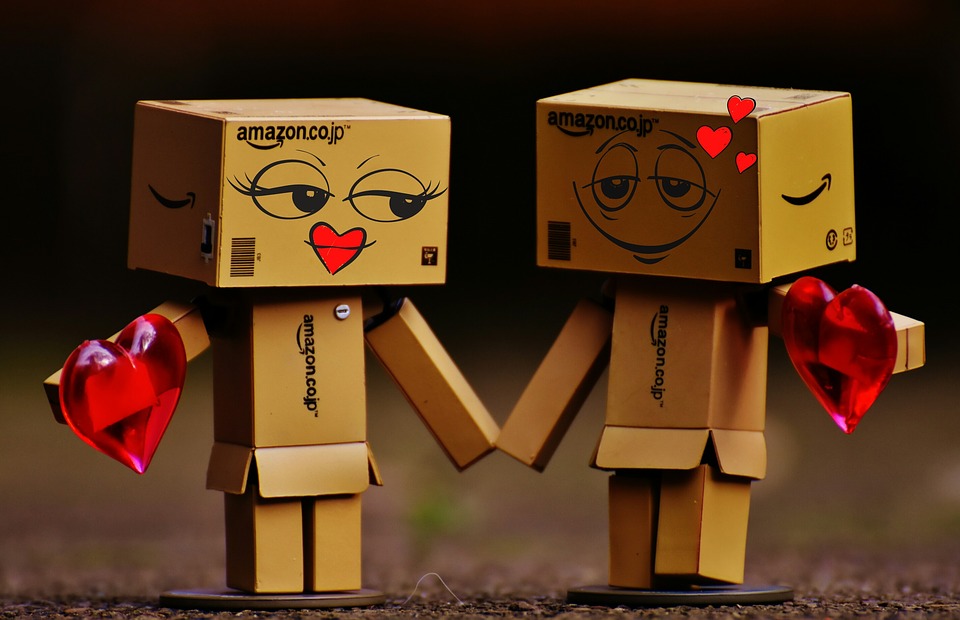 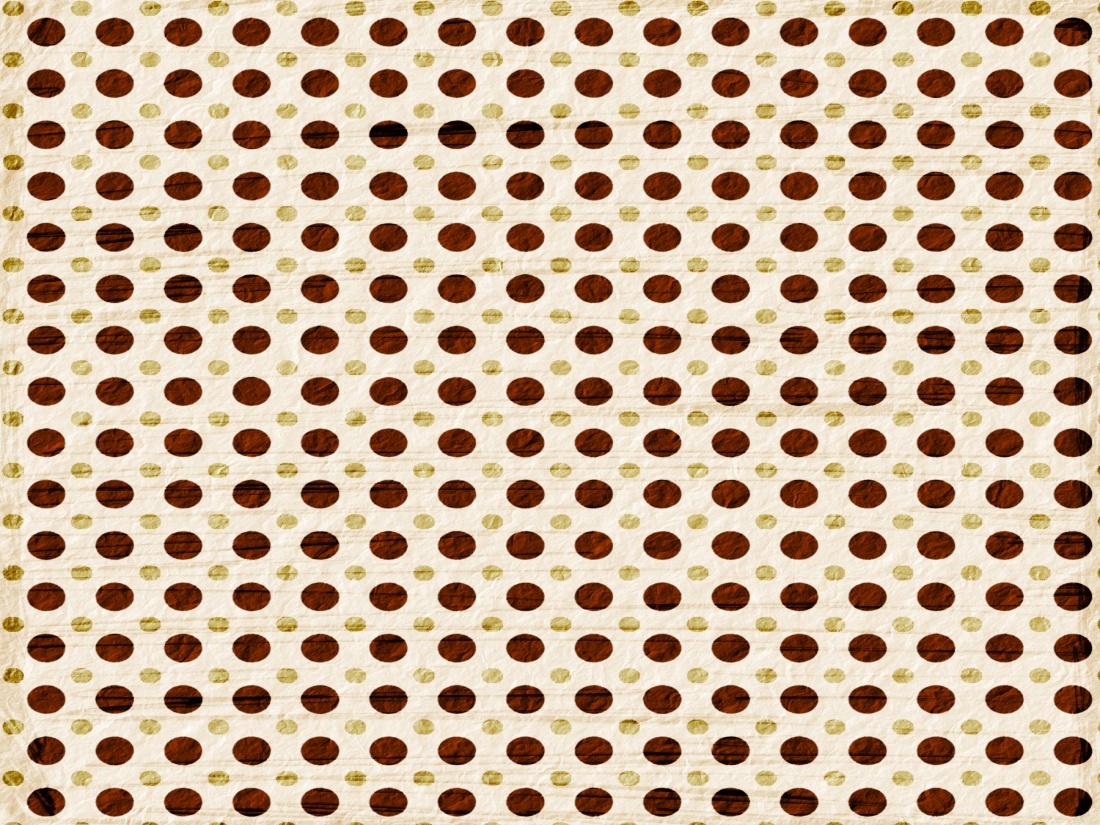 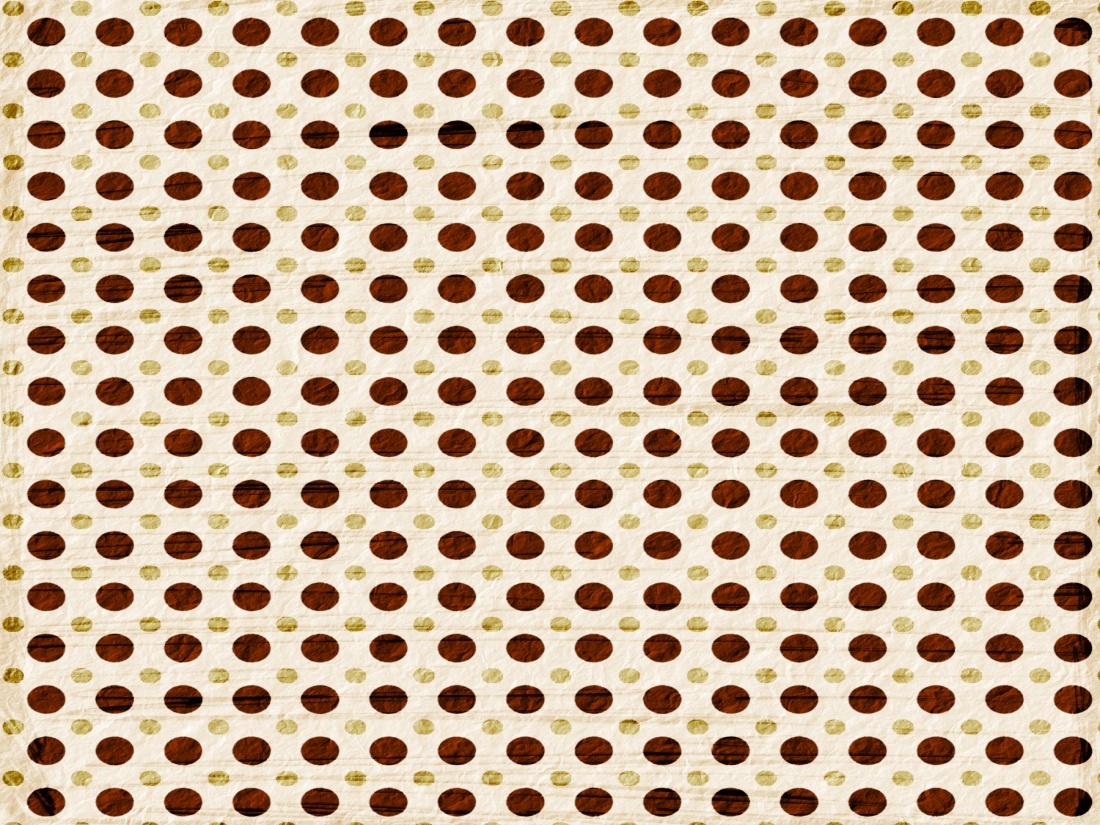 O  REPÚDIO  ERA  PERMITIDO  QUANDO  HOUVESSE 
       ADULTÉRIO. MAS  O  ADULTÉRIO  NÃO  EXISTE 
 ONDE  REINA  UMA  AFEIÇÃO  RECÍPROCA   E  SINCERA.
PARA  A  GENTE  PENSAR...
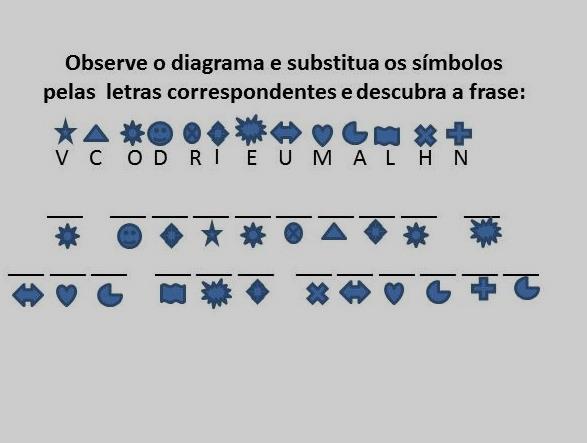 O
C
I
V
O
D
Ó
R
I
É
E
A
U
U
M
L
I
H
M
A
N
A
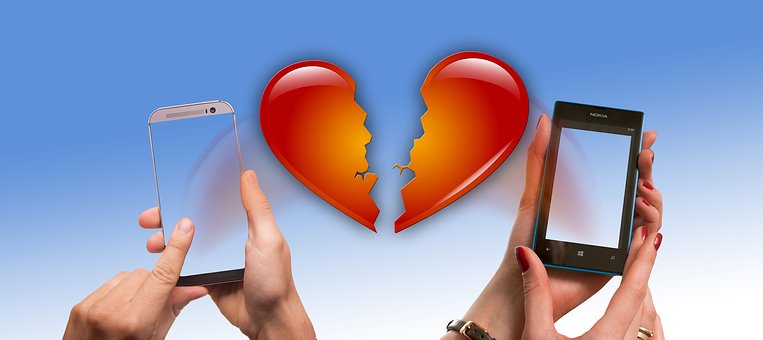